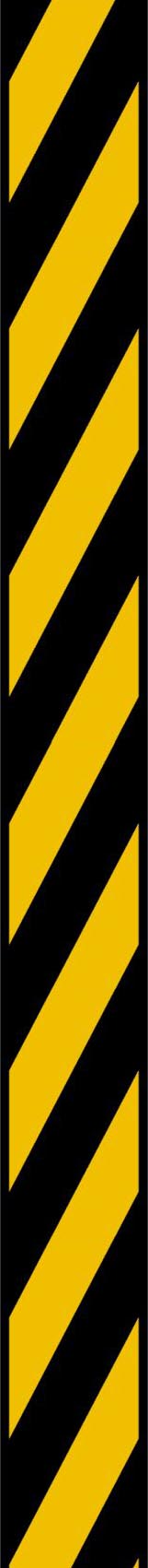 ELINGAGE Formation élémentaire
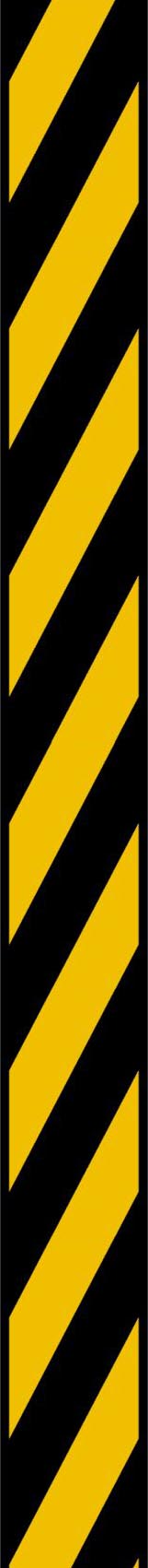 D’après « le memento de l’élingueur »
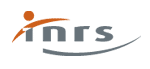 Institut National de Recherche et de sécurité
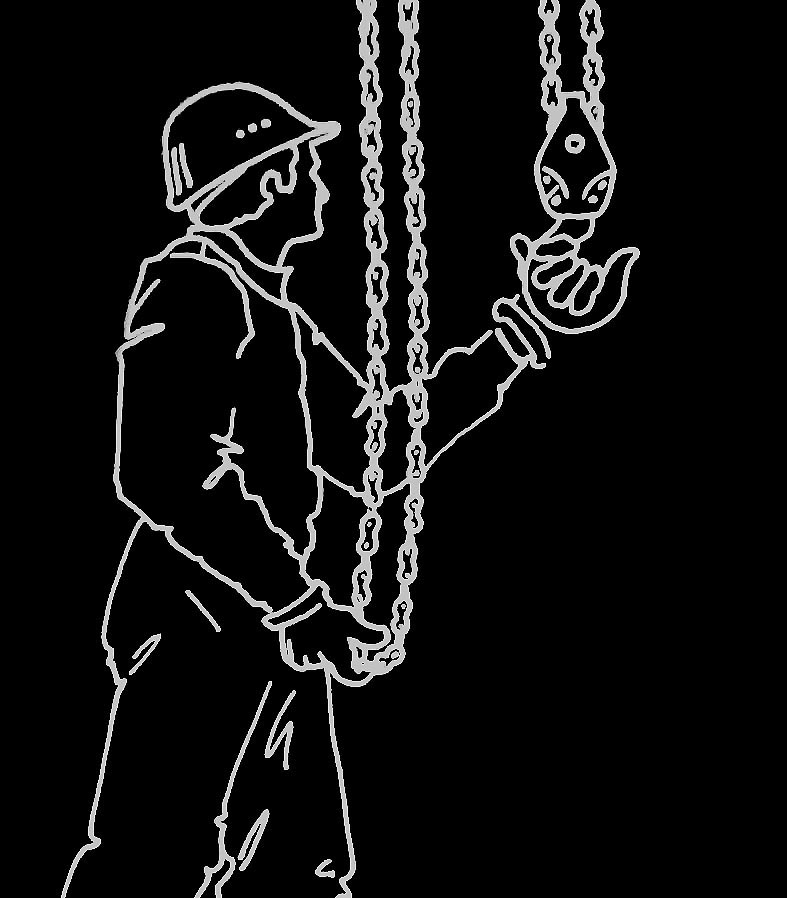 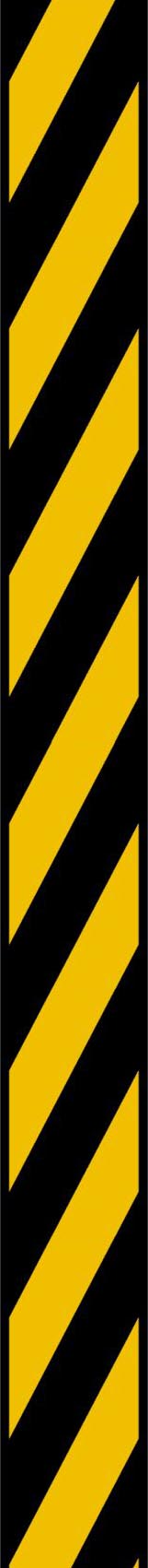 ELINGAGE
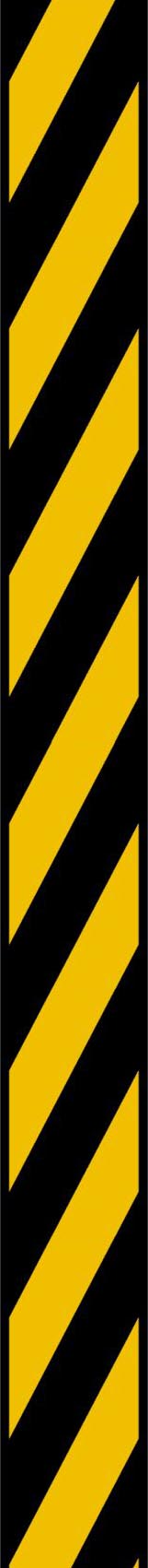 Les causes d’accident
La règlementation
8 règles pour élinguer en sécurité
Le Jeu des ERREURS
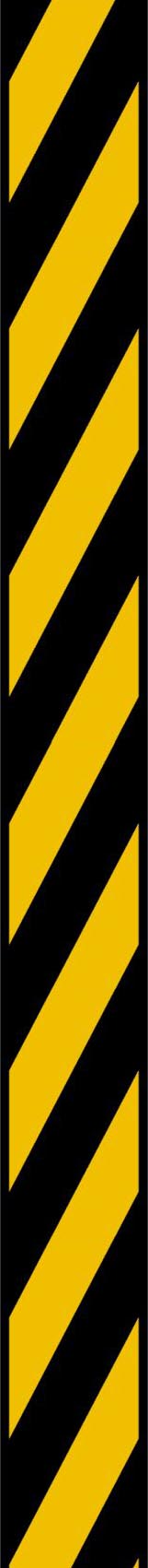 ELINGAGE                    ACCIDENTS
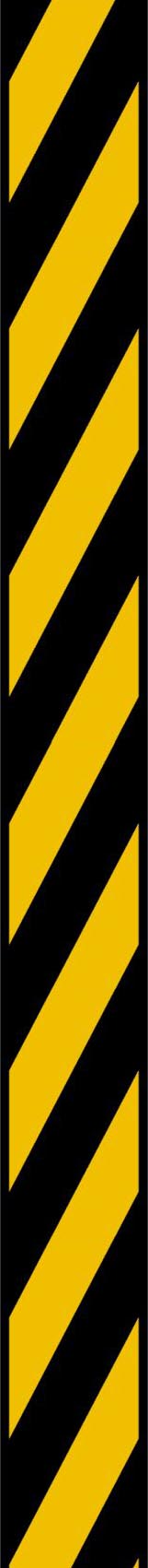 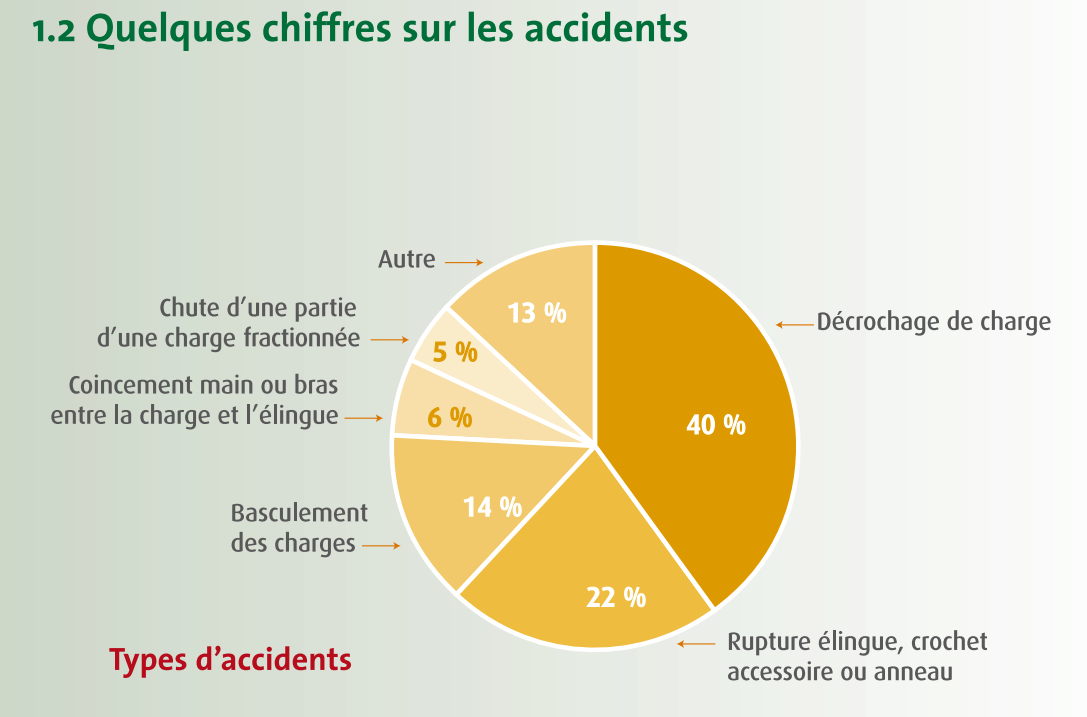 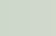 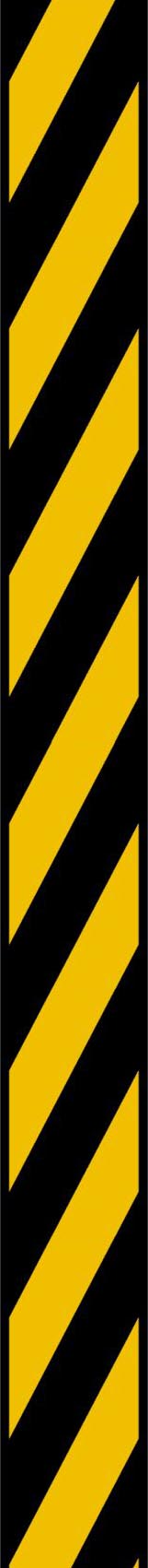 ELINGAGE                    ACCIDENTS
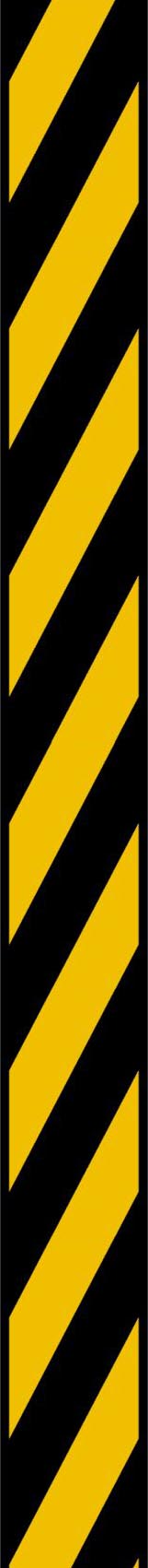 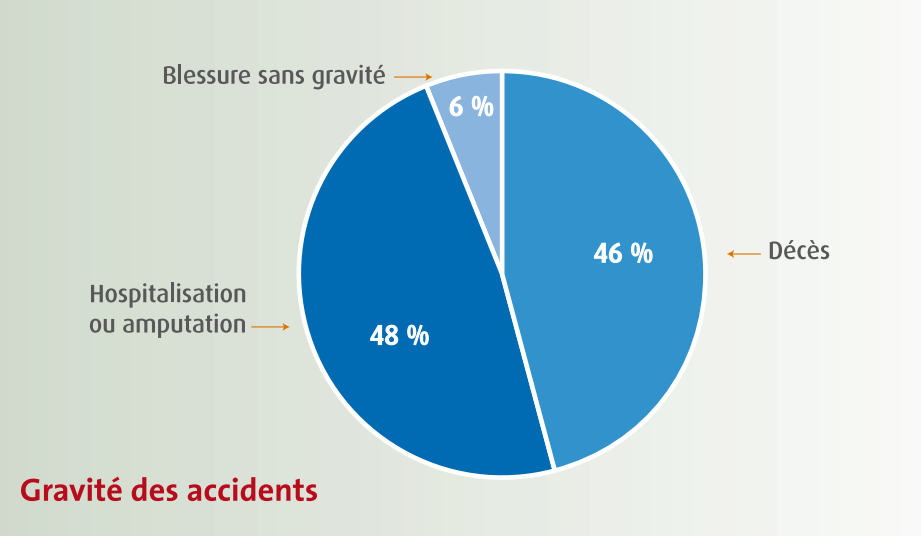 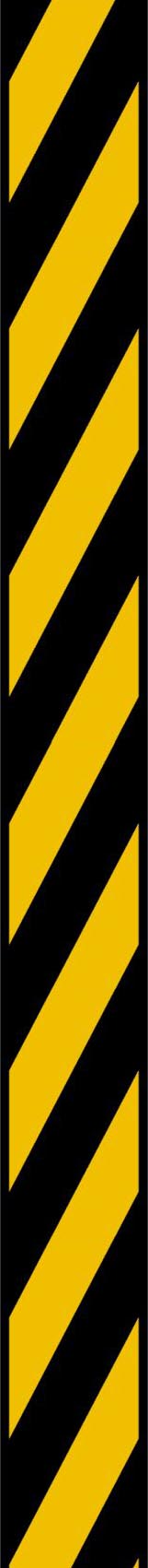 ELINGAGE                    ACCIDENTS
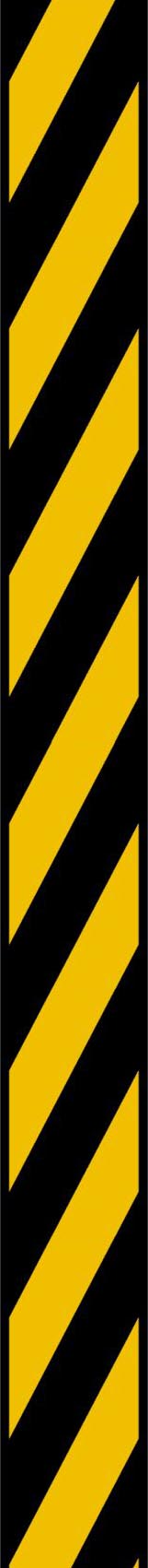 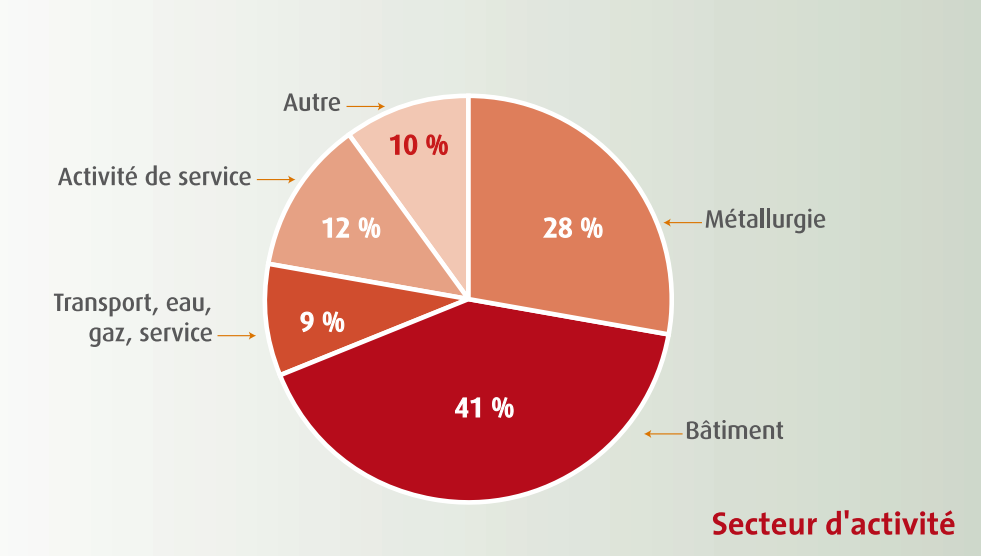 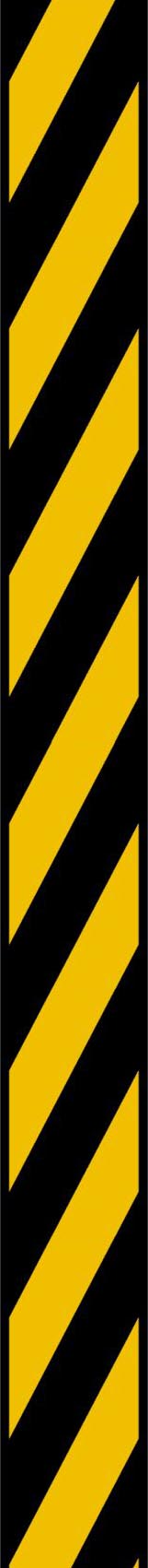 ELINGAGE                    ACCIDENTS
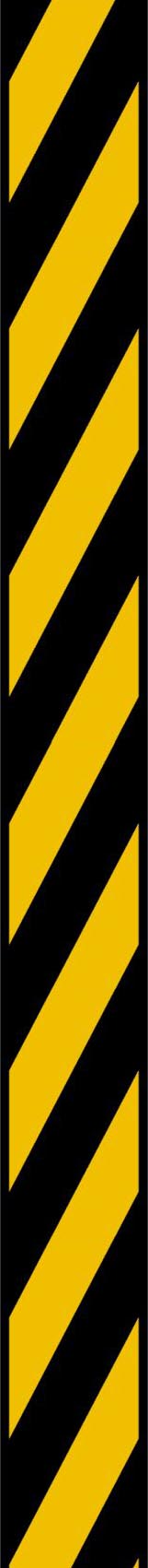 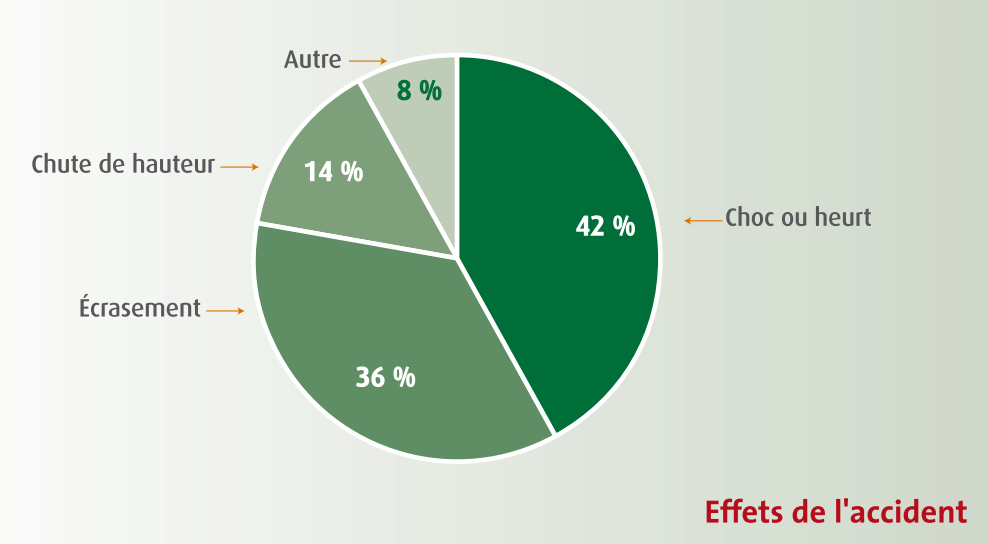 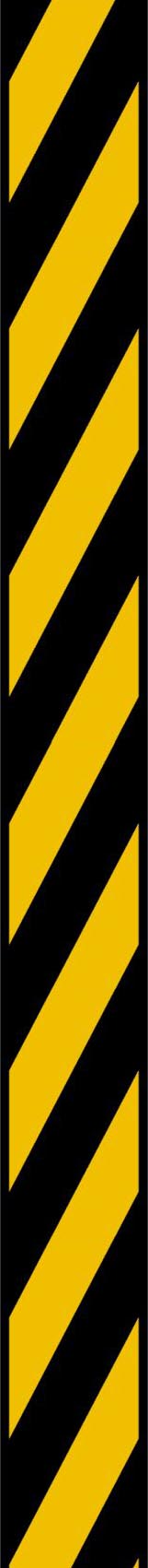 ELINGAGE
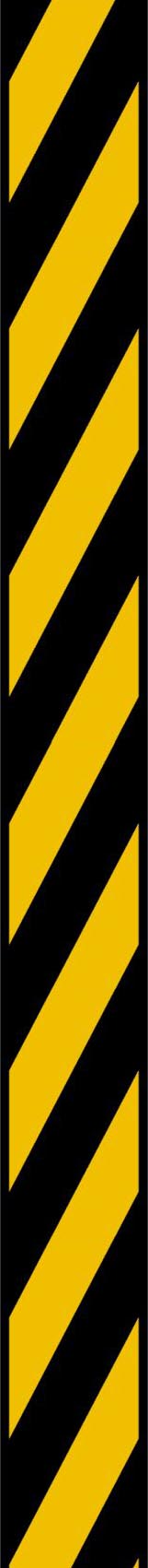 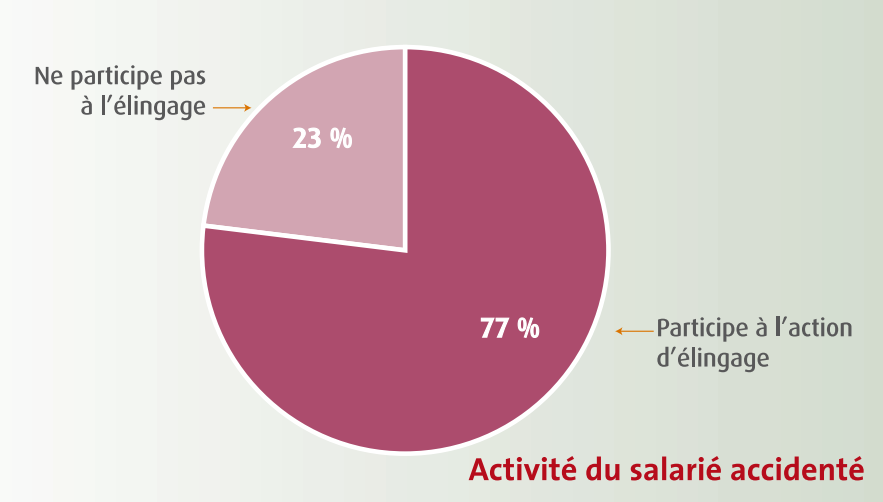 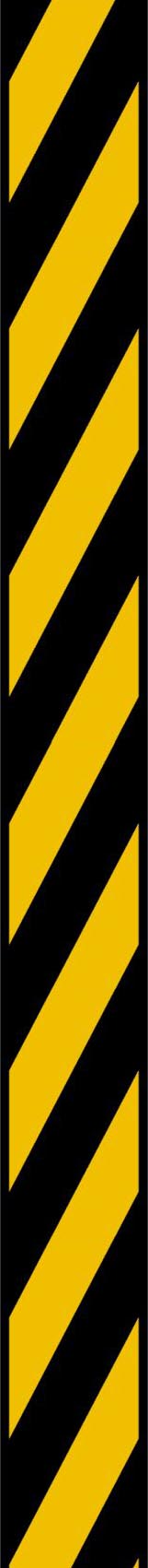 ELINGAGE          REGLEMENTATION
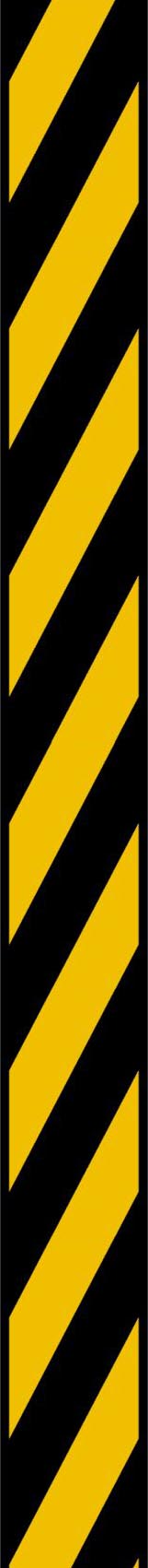 Article R.233-13-9
Lorsque le travailleur accroche ou décroche une charge à la main, les travaux doivent être organisés de manière telle que ces opérations puissent être effectuées en toute sécurité.
Pendant ces opérations, aucune manœuvre de l'appareil de levage ne doit être réalisée tant que ce travailleur n'a pas donné son accord.
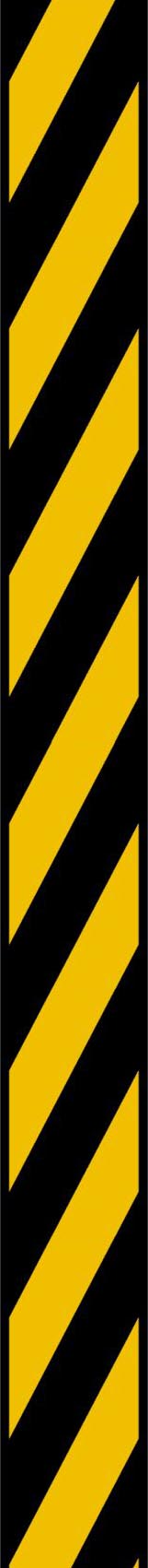 ELINGAGE          REGLEMENTATION
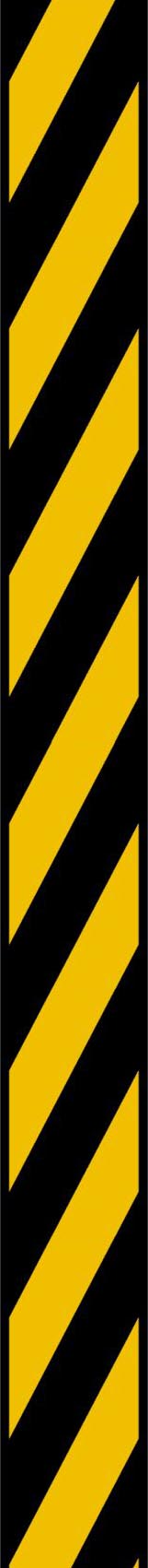 Article R.233-13-14
Les accessoires de levage (…) doivent être choisis et utilisés en fonction :
des charges à manutentionner.
des points de préhension.
du dispositif d'accrochage.
des conditions atmosphériques.
(…)
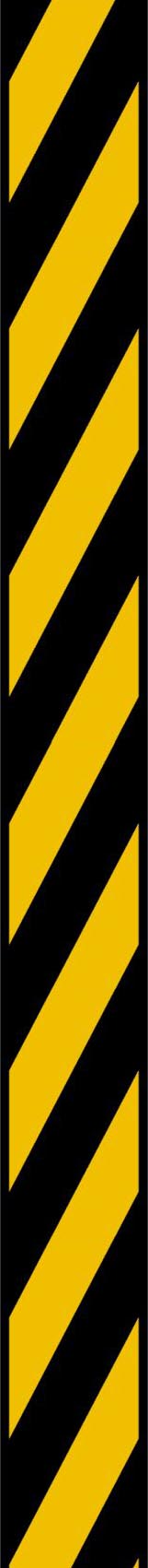 ELINGAGE          REGLEMENTATION
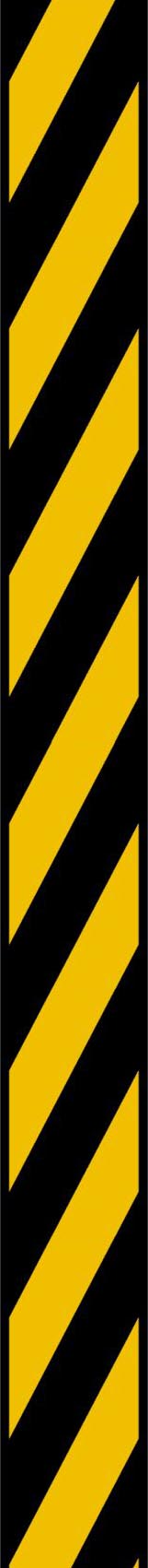 Vérification générale périodique
L’article R. 233-11 prévoit une vérification générale périodique afin que soit décelée en temps utile toute détérioration susceptible de créer des dangers.
Cette vérification doit être effectuée tous les ans. Cette périodicité doit être considérée comme une limite supérieure à ne pas dépasser. Des examens
plus fréquents peuvent s’avérer nécessaires en fonction de l’utilisation effective des appareils et de l’agressivité de l’environnement.
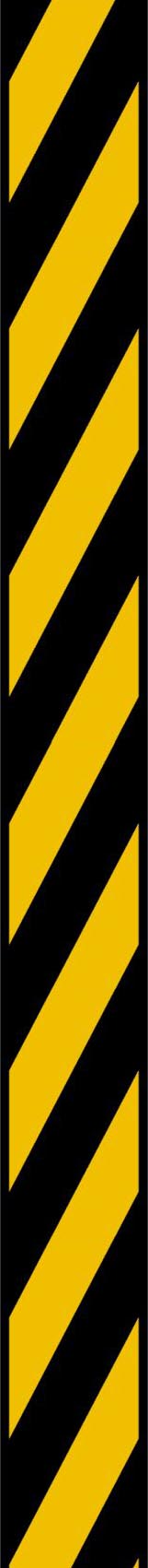 ELINGAGE         8 REGLES POUR ELINGUER EN SECURITE
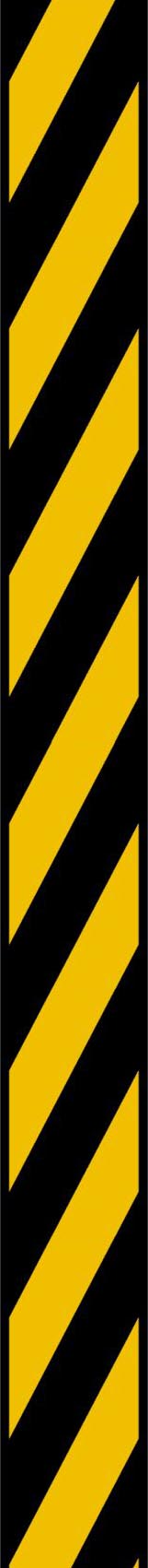 Dans l’ordre chronologique de l’activité :
Préparer l'élingage
Évaluer la charge à lever
Choix de l’élingue
Procéder à une inspection visuelle
Accrochage de la charge
Accrochage de l’élingue sur le crochet de l’appareil de levage
Protection des arêtes vives
Mettre l’élingue sous tension
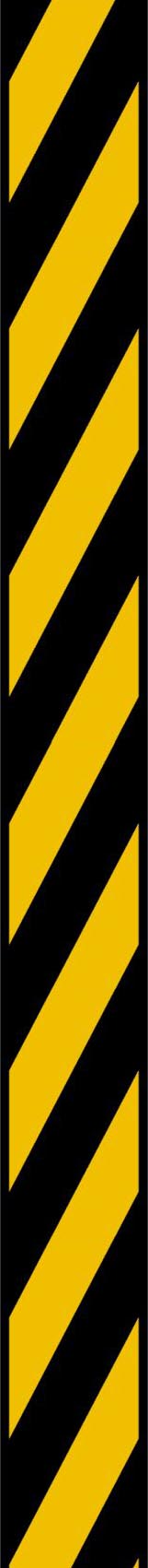 ELINGAGE         8 REGLES POUR ELINGUER EN SECURITE
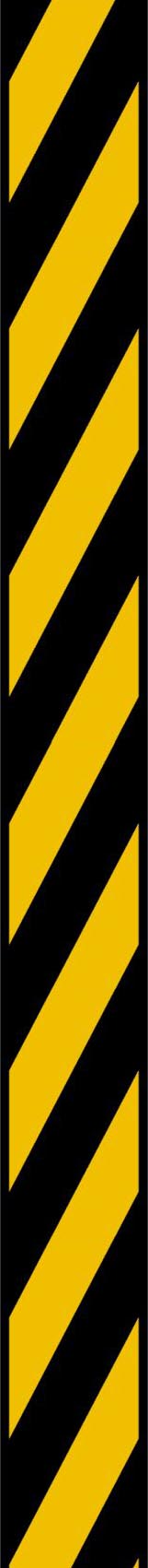 1. Préparer l'élingage
La sécurité de l’élingueur est assurée par le respect des règles suivantes:
 Reconnaître le parcours qui sera effectué avec la charge,
Dégager les allées de circulation et le lieu de dépose de la charge,
Ne jamais se trouver sous la charge ni déplacer la charge au-dessus des personnes,
Ne jamais se trouver entre la charge et un obstacle fixe ou un mur pour éviter l’écrasement en cas de balancement de la charge ou de mauvaise manœuvre.
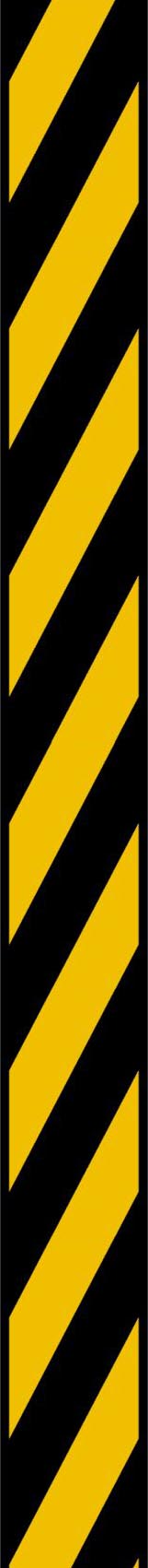 ELINGAGE         8 REGLES POUR ELINGUER EN SECURITE
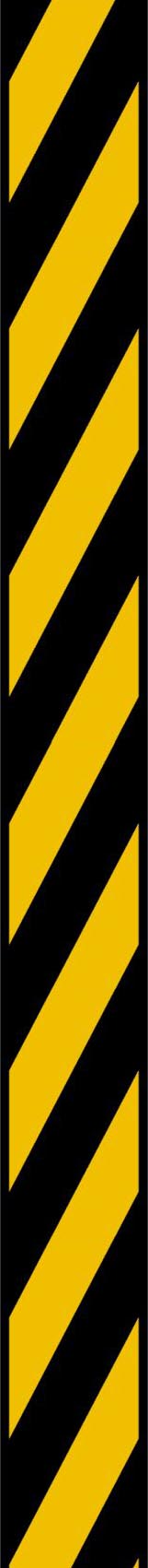 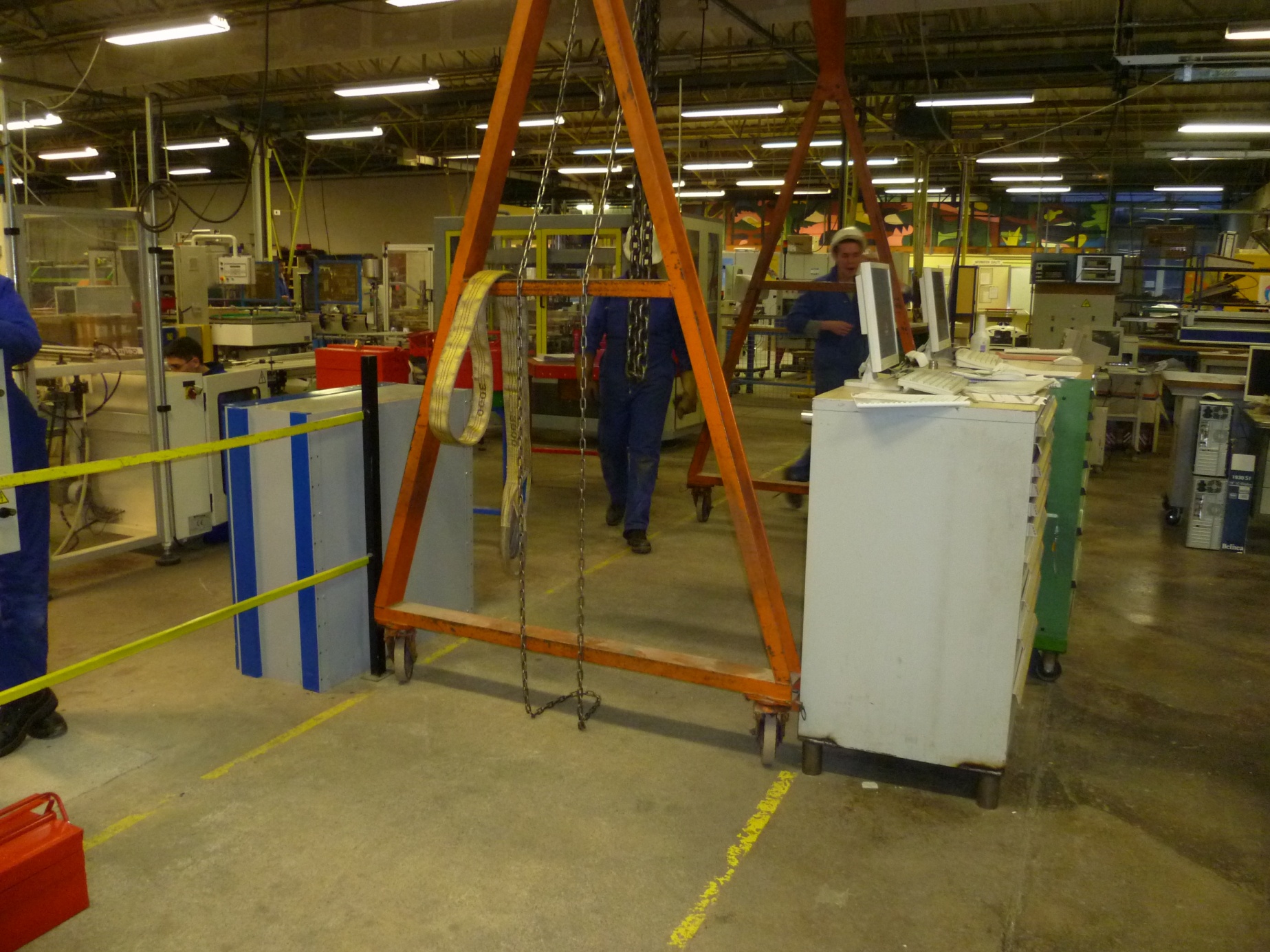 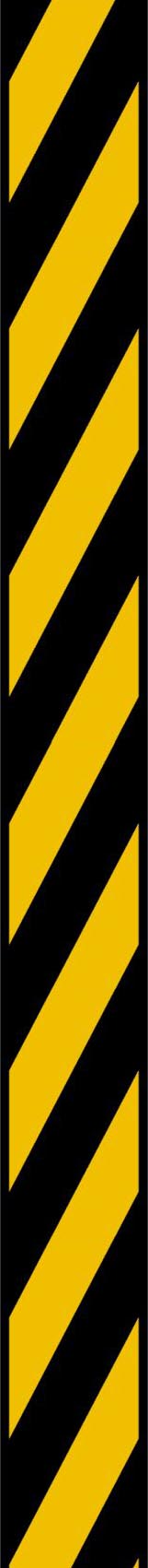 ELINGAGE         8 REGLES POUR ELINGUER EN SECURITE
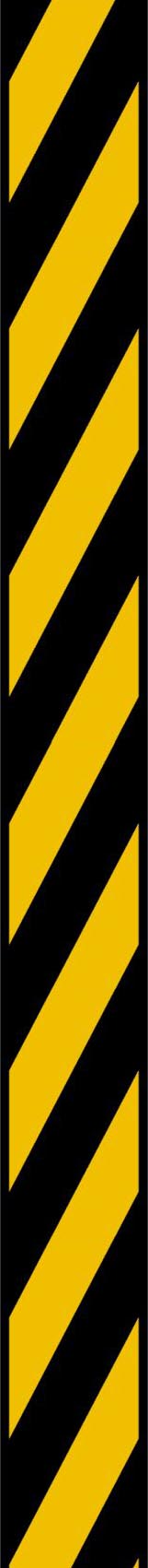 2. Évaluer la charge à lever
Masse de la charge
La documentation technique doit donner la masse du système.
En l’absence d’information sur la masse de la charge et de la possibilité de peser cette charge, il faut procéder à la comparaison avec d’autres charges dont on connaît la masse, et surestimer la valeur approximative.

Évaluation du centre de gravité
Pour que la charge levée soit
stable, il faut que le(s) point(s)
d’accrochage de l’élingue sur la
charge se situe(nt) au-dessus du
centre de gravité.

Pour éviter que la charge ne bascule 
en cas d’erreur, Il faudra lever la charge 
délicatement  au début du levage
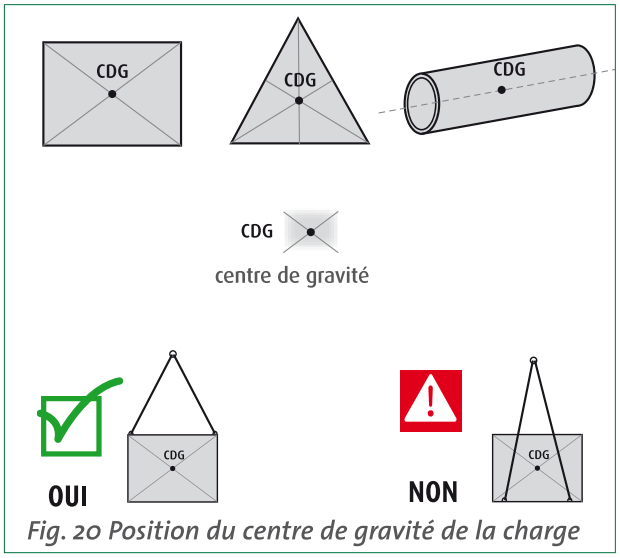 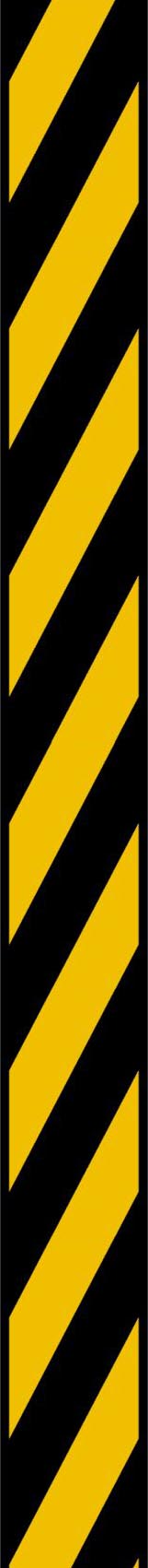 ELINGAGE         8 REGLES POUR ELINGUER EN SECURITE
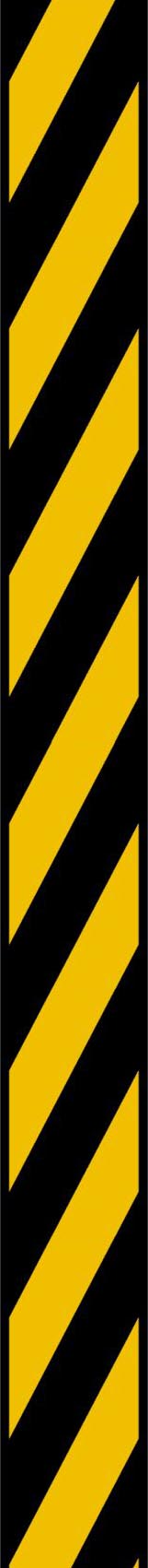 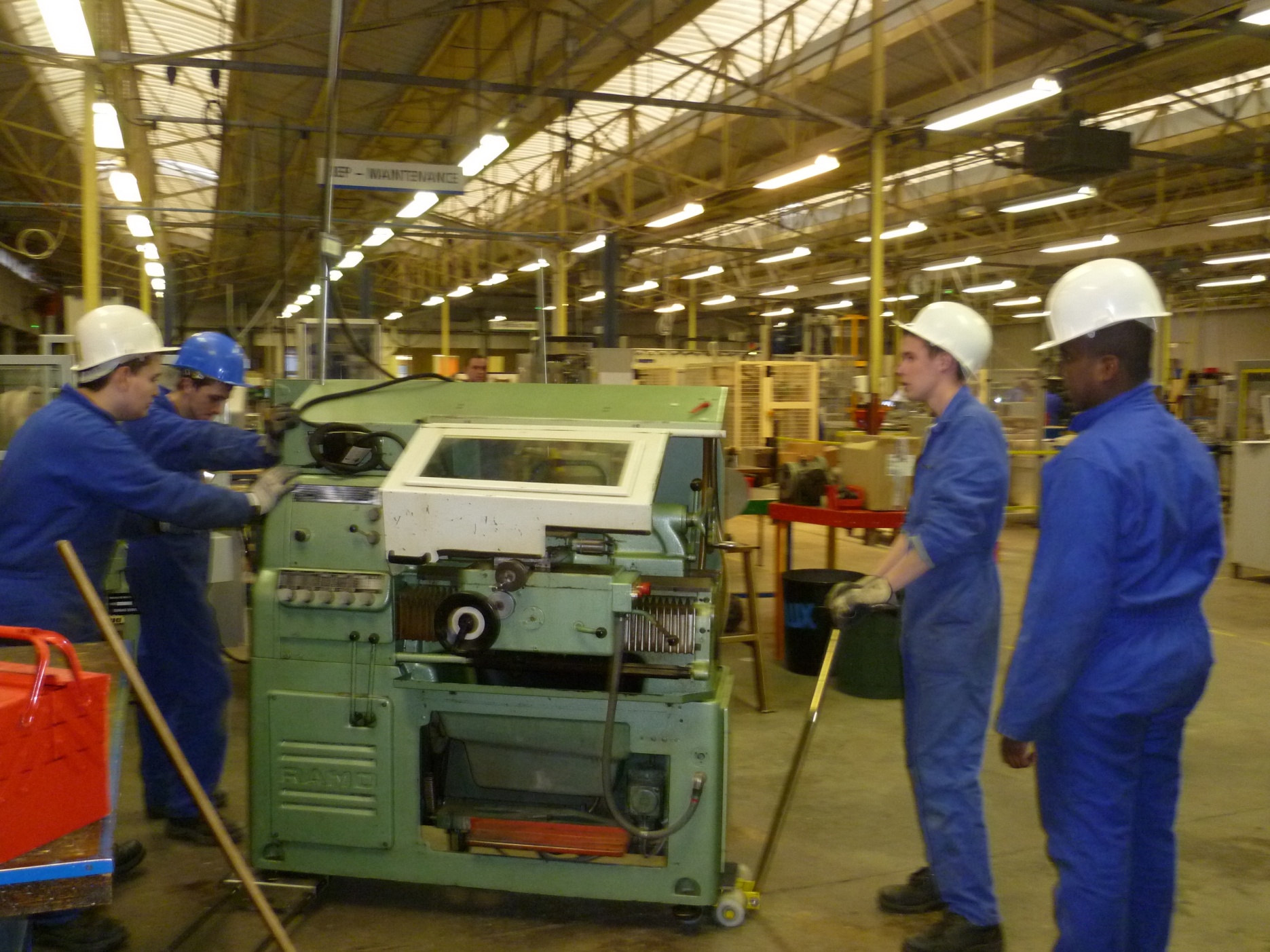 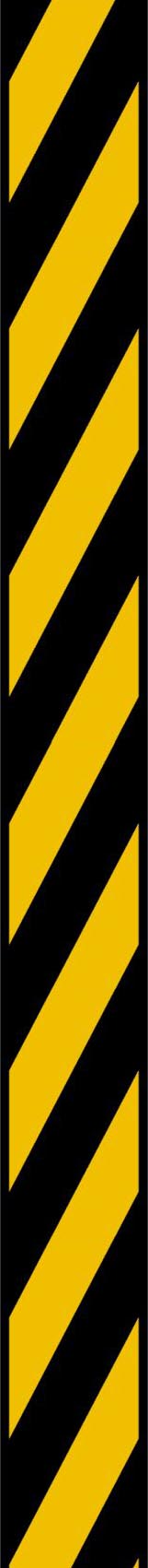 ELINGAGE         8 REGLES POUR ELINGUER EN SECURITE
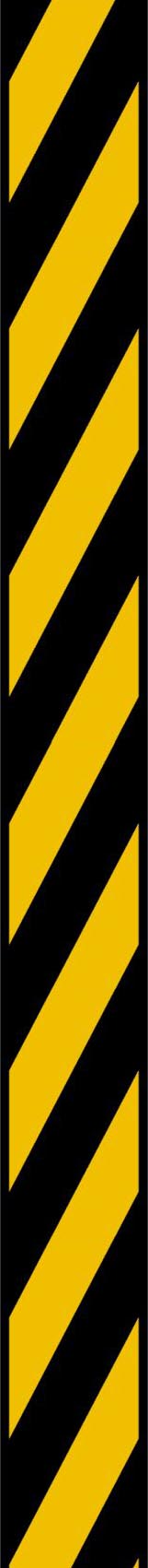 3. Choix de l’élingue
Le choix de la bonne élingue est l’un des points délicats de la préparation d’élingage. Ce choix est en effet déterminant pour la sécurité des opérateurs.

Choix de la matière
Les différentes matières (métal, textile) ont une incidence sur le poids de l’élingue et la flexibilité de celle-ci.
Il faut également tenir compte de l’atmosphère ambiante, du lieu d’utilisation qui peut conduire à des choix de matières différents.
D’une manière générale, l’élingue sera choisie pour son côté pratique et sa capacité de charge.
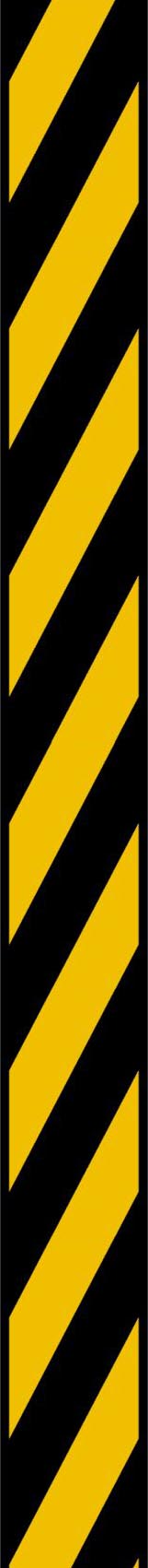 ELINGAGE         8 REGLES POUR ELINGUER EN SECURITE
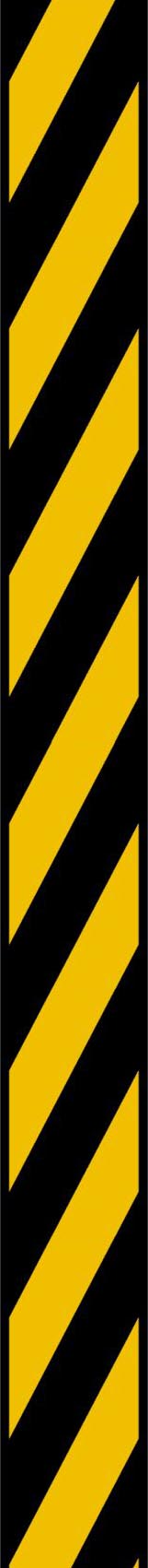 Tenir compte de la masse de la charge .
Les élingues textiles ont une couleur normalisée qui correspond à la capacité maximale supportée.
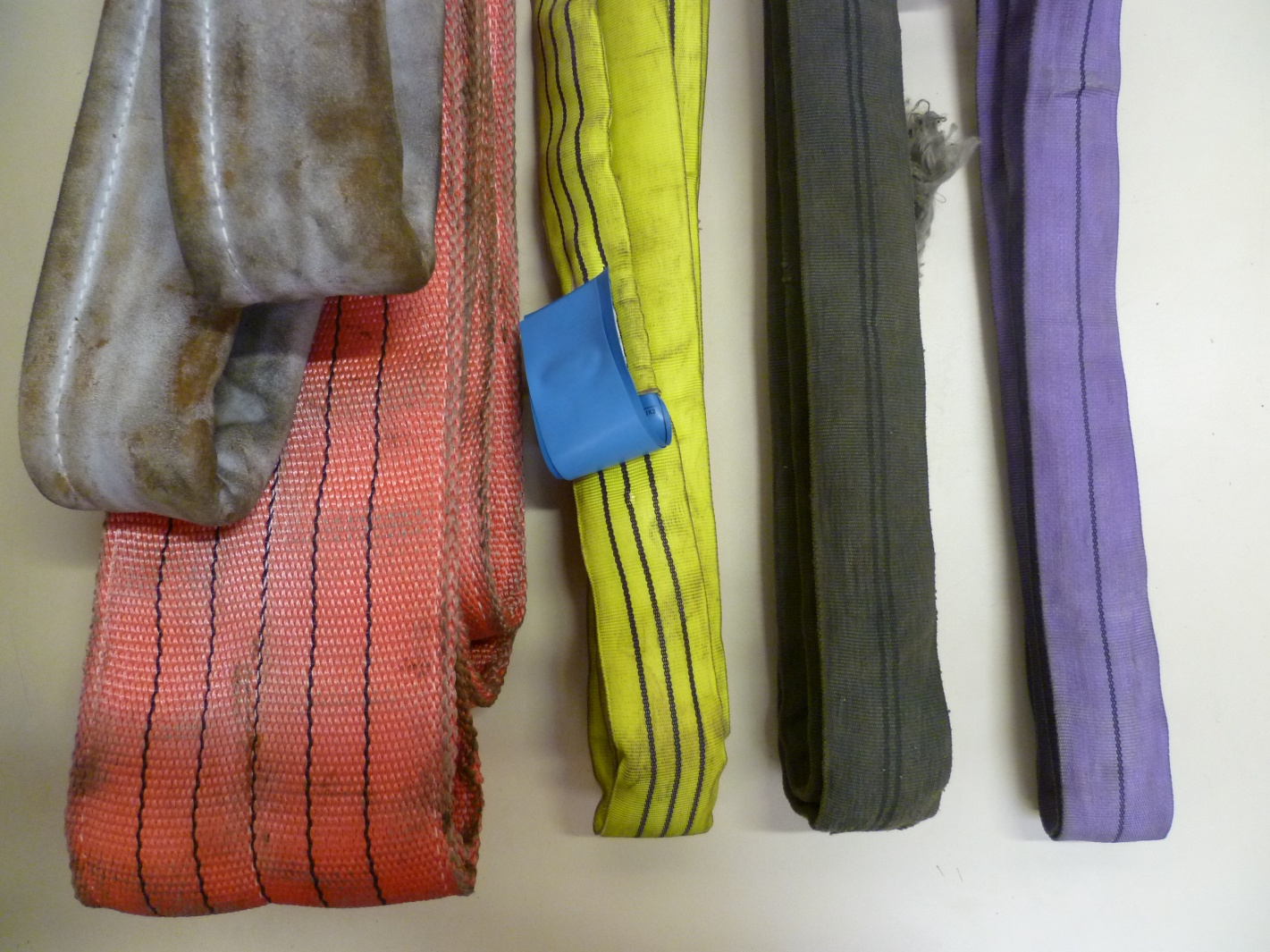 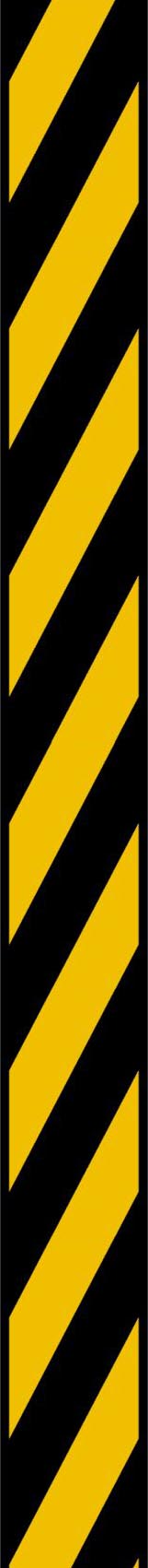 ELINGAGE         8 REGLES POUR ELINGUER EN SECURITE
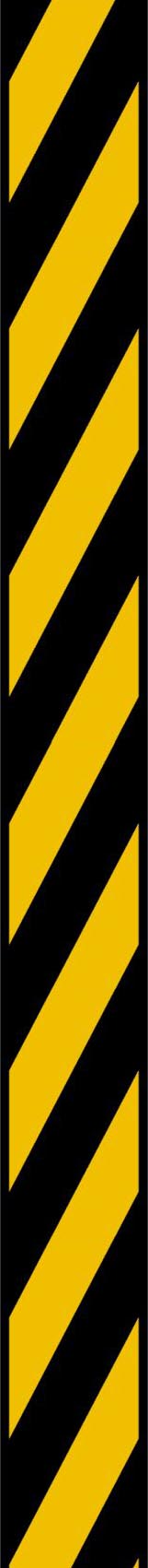 Tenir compte de la masse de la charge .
Les élingues textiles ont une couleur normalisée qui correspond à la capacité maximale supportée.
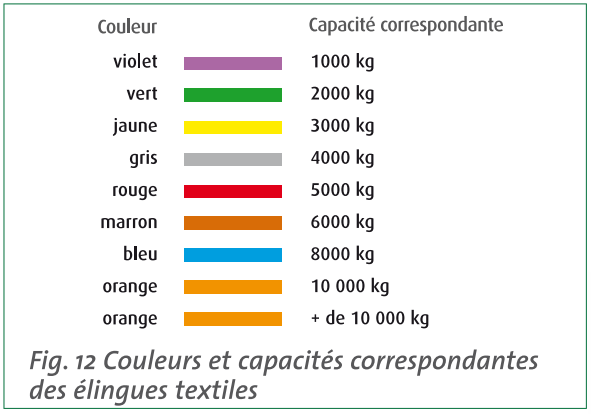 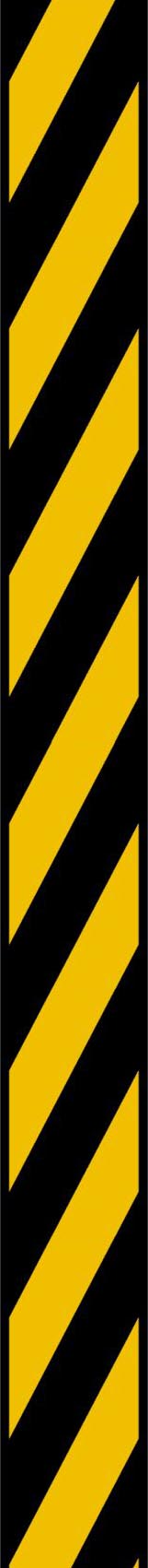 ELINGAGE         8 REGLES POUR ELINGUER EN SECURITE
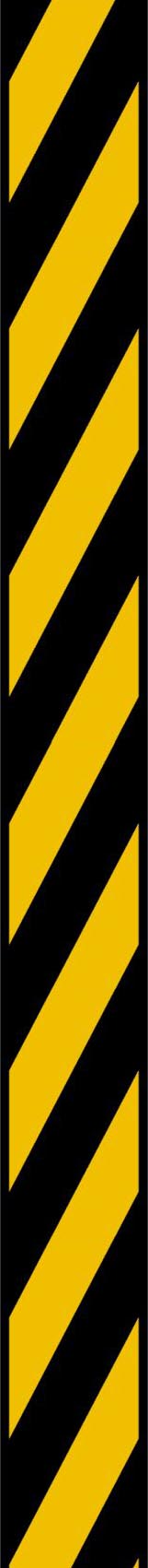 ATTENTION !
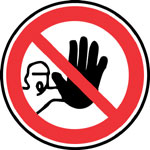 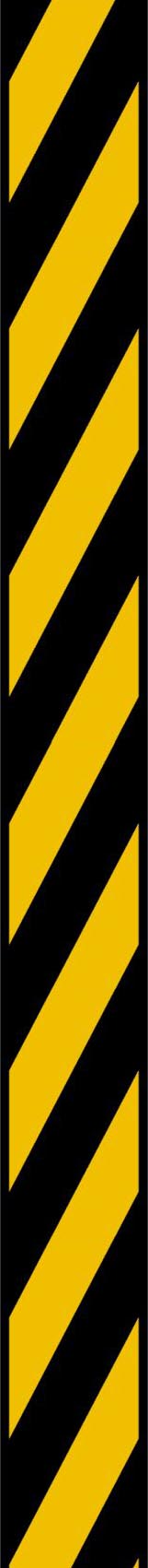 ELINGAGE         8 REGLES POUR ELINGUER EN SECURITE
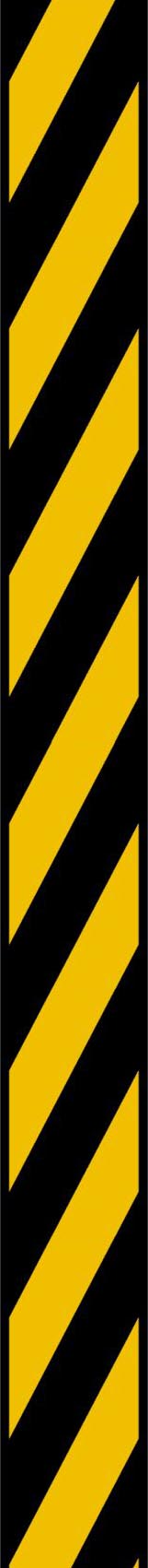 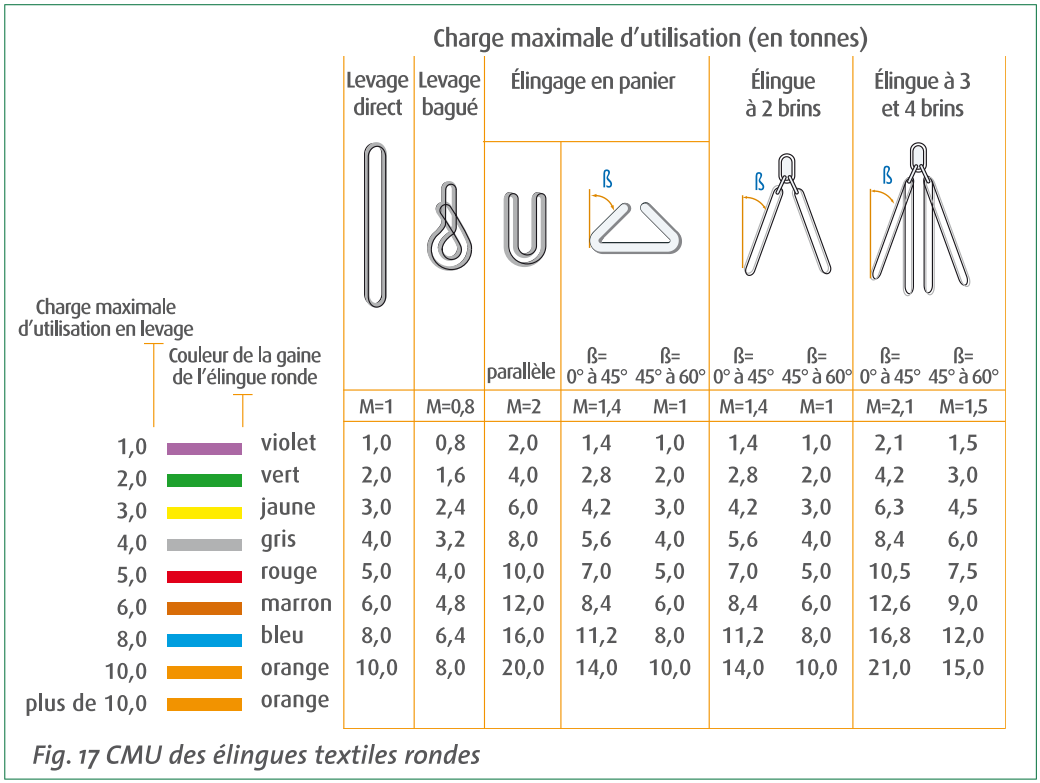 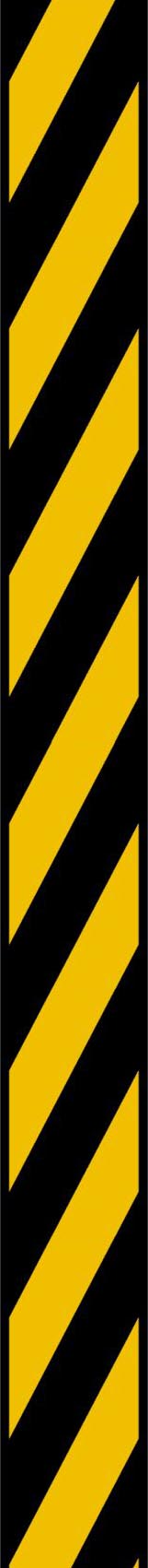 ELINGAGE         8 REGLES POUR ELINGUER EN SECURITE
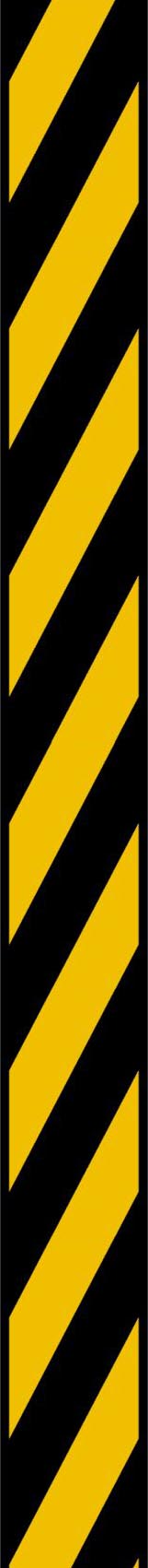 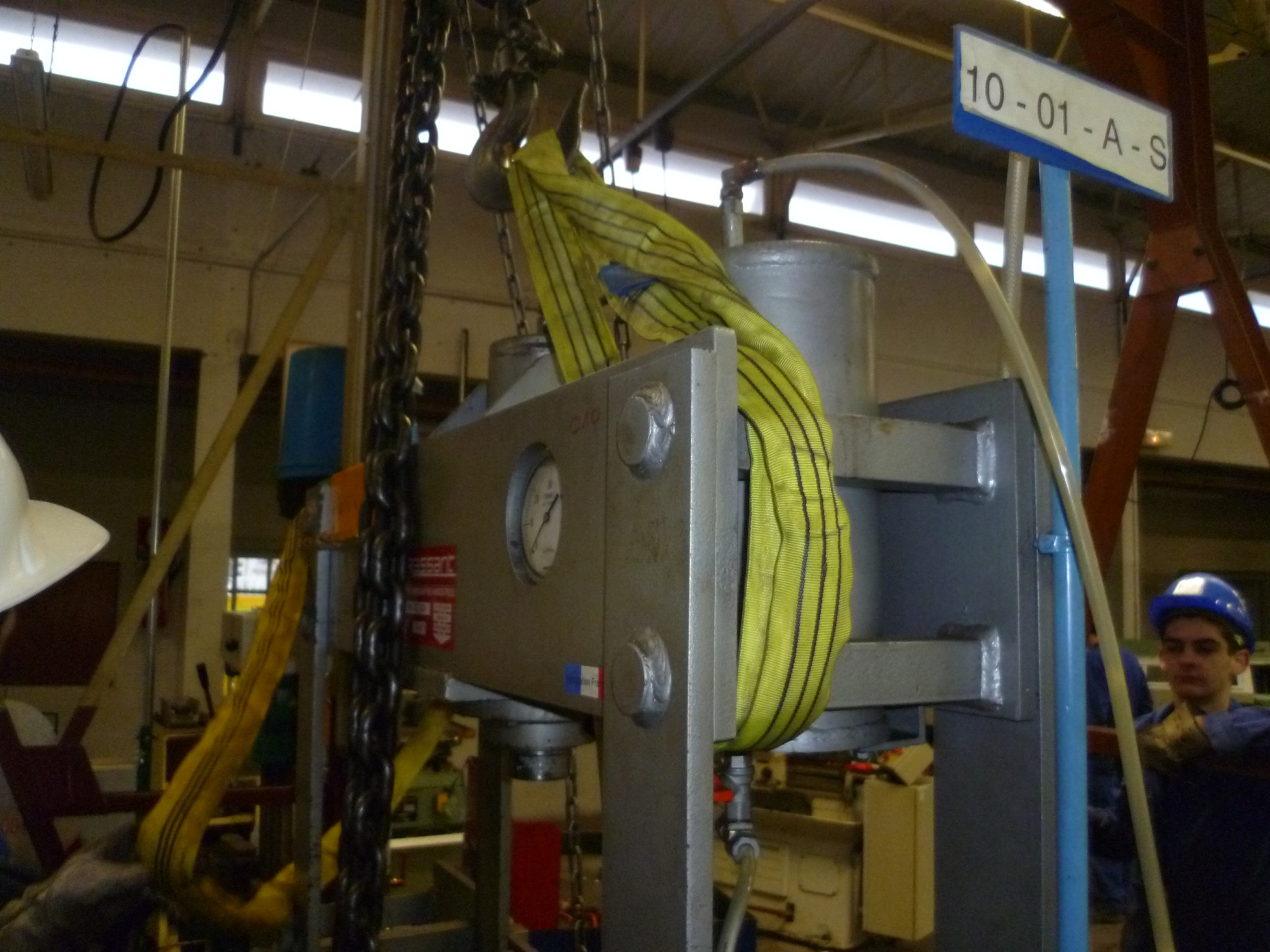 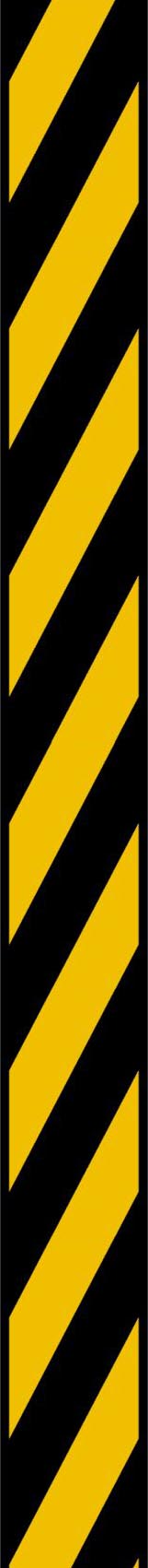 ELINGAGE         8 REGLES POUR ELINGUER EN SECURITE
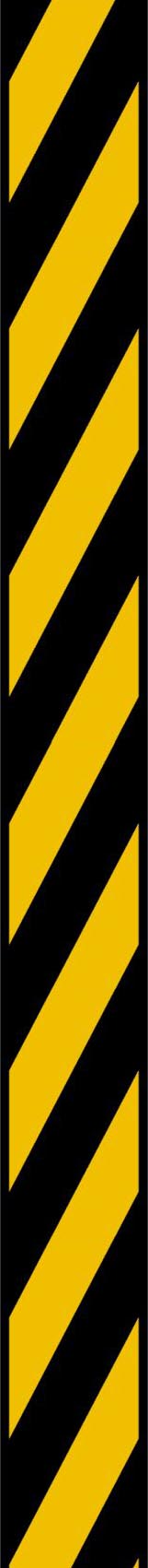 4. Procéder à une inspection visuelle
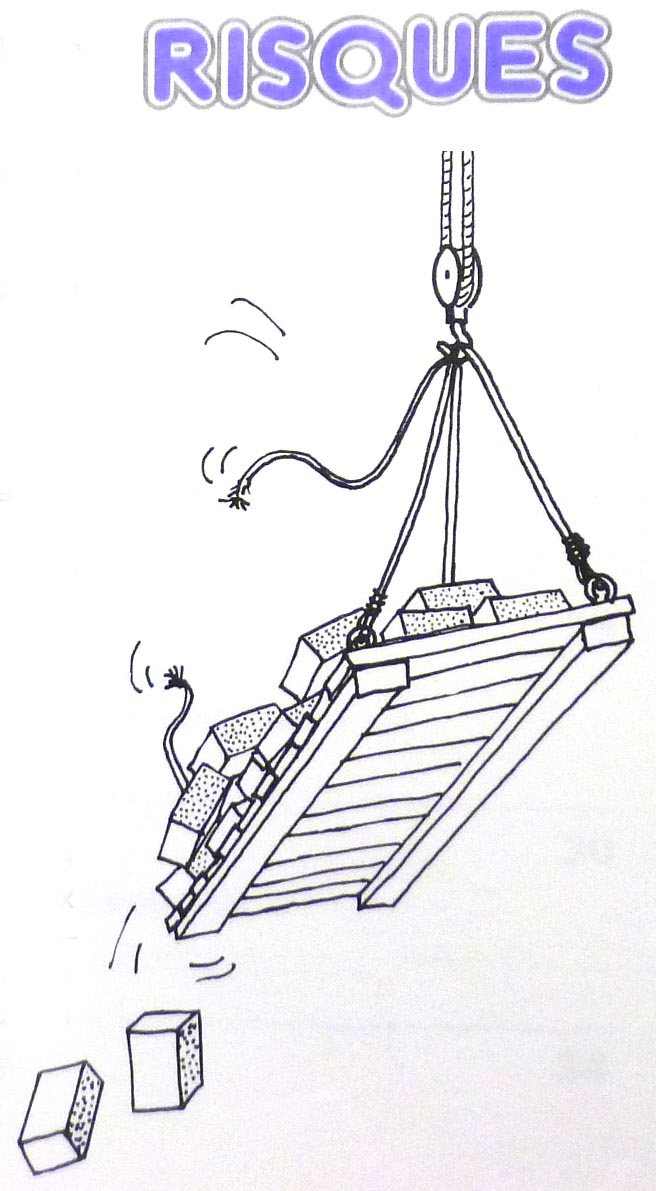 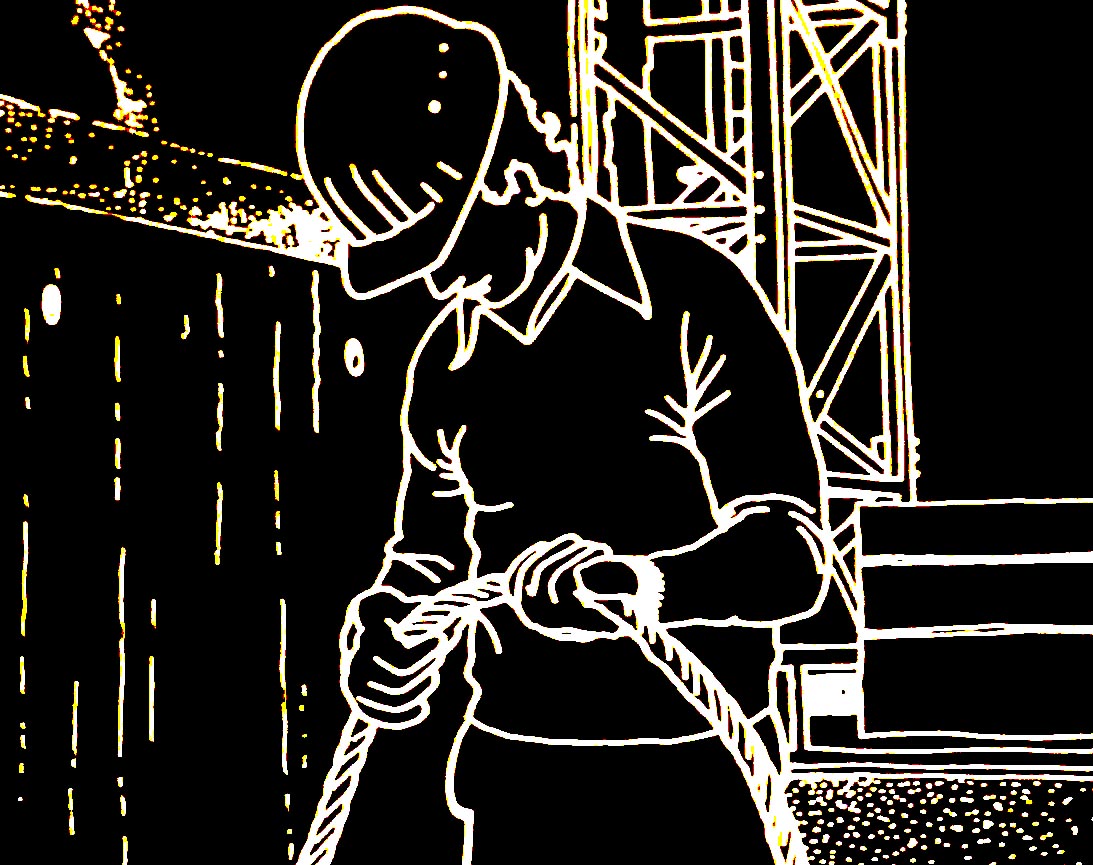 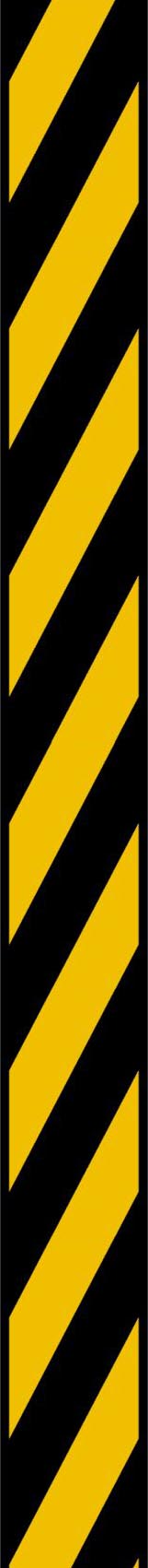 ELINGAGE         8 REGLES POUR ELINGUER EN SECURITE
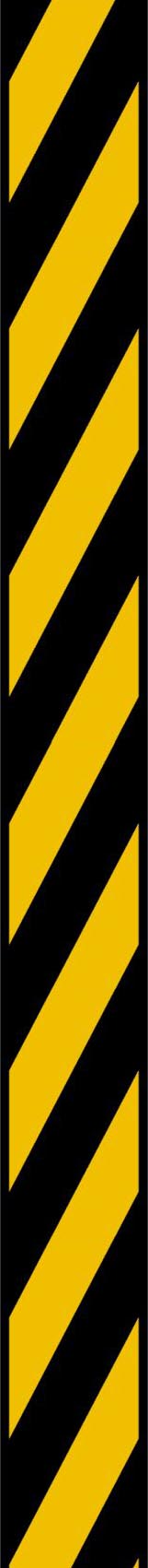 4. Procéder à une inspection visuelle
Bien que les accessoires de levage soient soumis à une vérification générale
périodique tous les ans, il est nécessaire de procéder à un examen visuel de l’accessoire avant son utilisation.
Cet examen vise à s’assurer que l’accessoire n’a pas été détérioré lors
des utilisations précédentes ou lors du stockage et qu’il peut donc être utilisé
en toute sécurité.
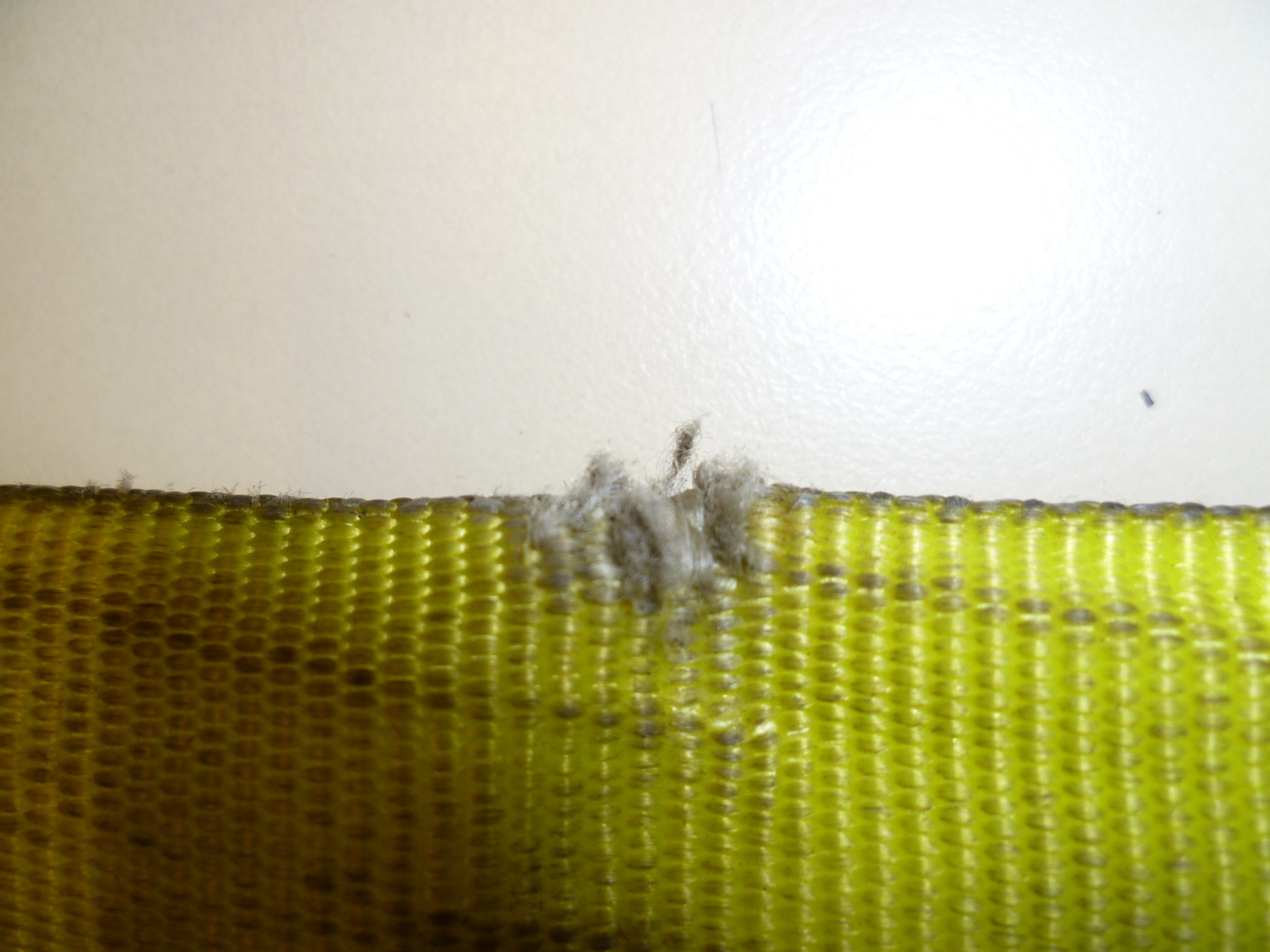 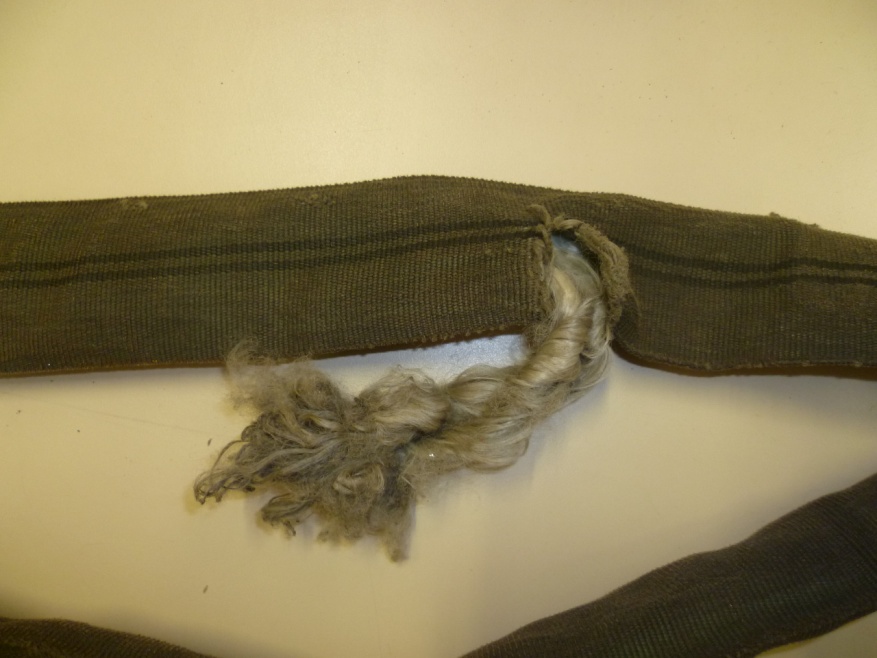 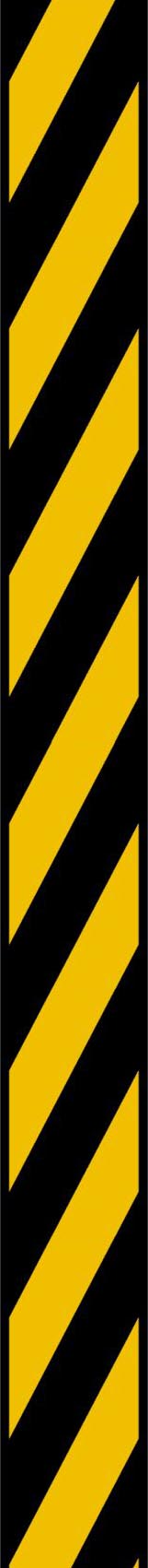 ELINGAGE         8 REGLES POUR ELINGUER EN SECURITE
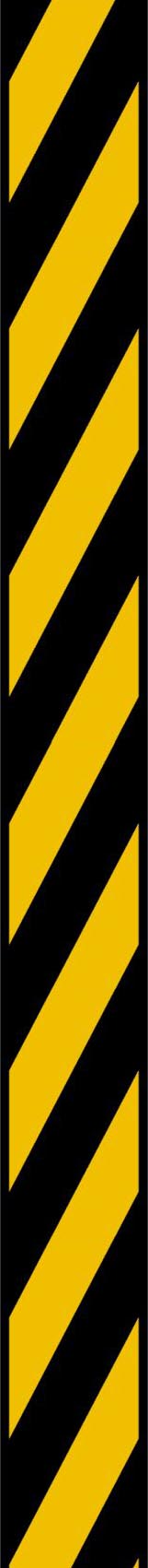 4. Procéder à une inspection visuelle
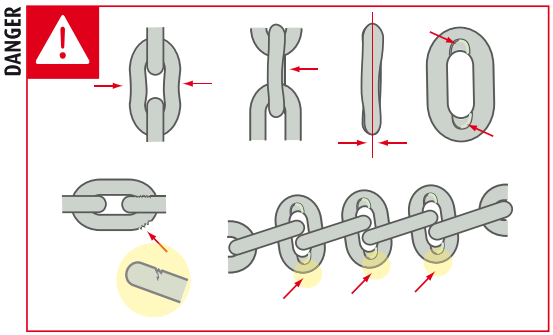 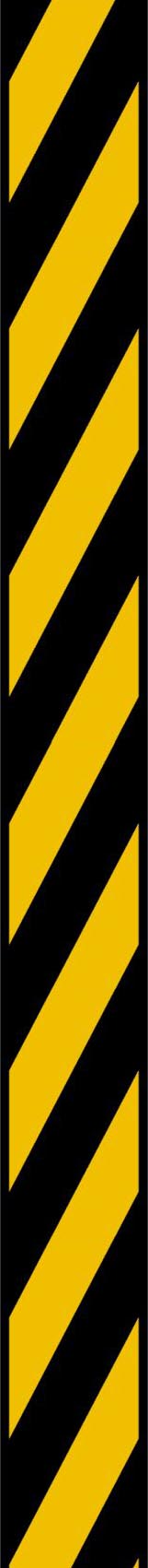 ELINGAGE         8 REGLES POUR ELINGUER EN SECURITE
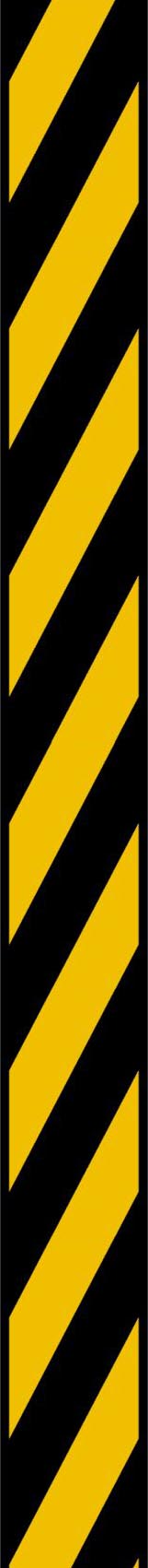 5. Accrochage de la charge
Mise en place des crochets
Si la charge possède des points d’accrochage du type anneau de levage ou
piton à œil, il est préférable d’utiliser des élingues dont l’extrémité inférieure
se termine par un crochet. À défaut, il est nécessaire d’utiliser une manille
pour faire la jonction entre la boucle d’extrémité de l’élingue et l’anneau.
Anneau de levage
Manille
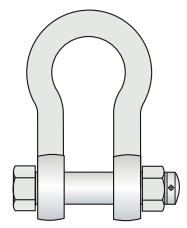 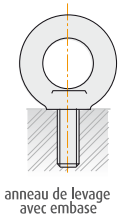 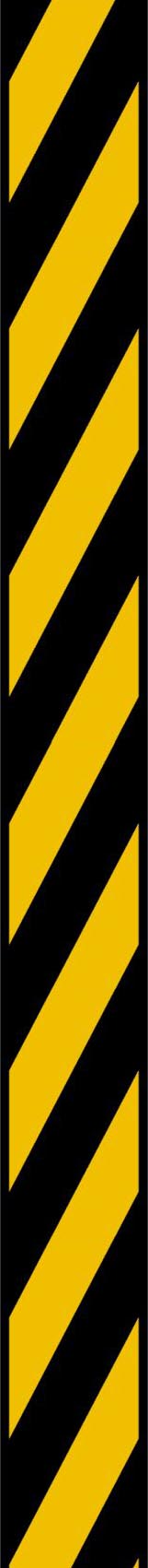 ELINGAGE         8 REGLES POUR ELINGUER EN SECURITE
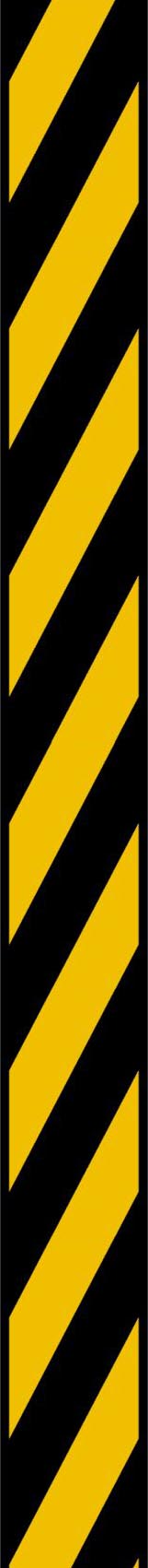 5. Accrochage de la charge
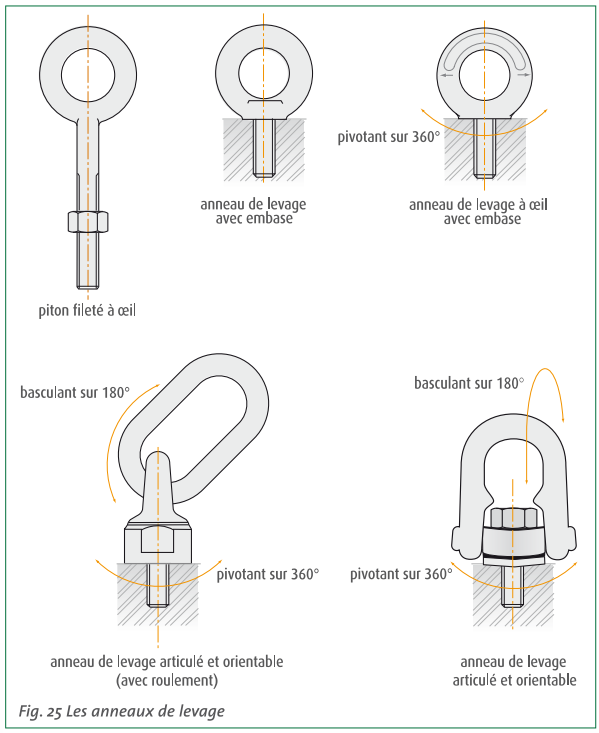 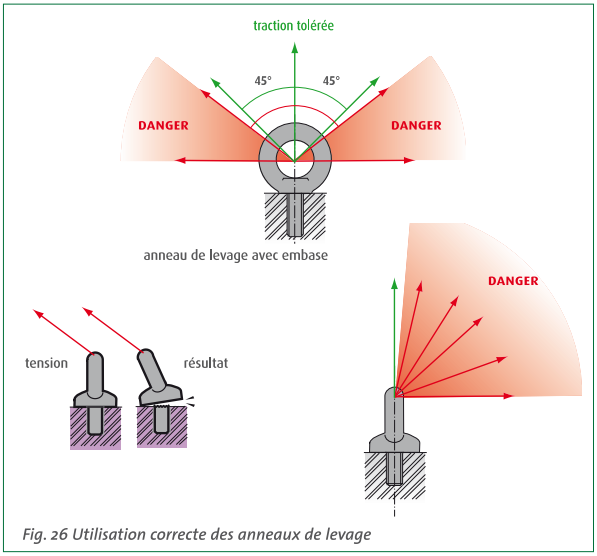 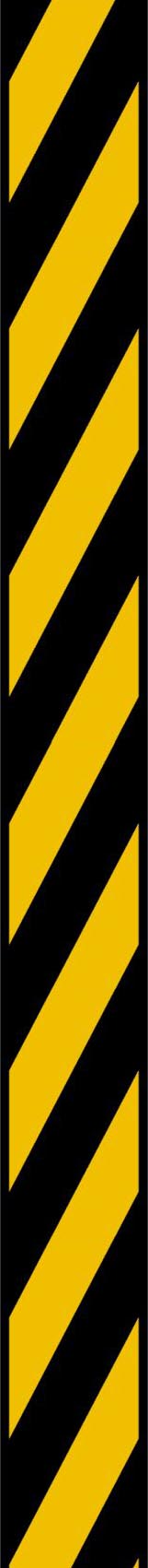 ELINGAGE         8 REGLES POUR ELINGUER EN SECURITE
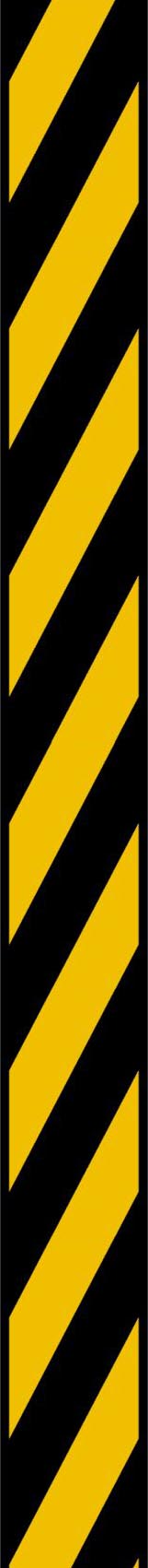 5. Accrochage de la charge
Mise en place des crochets
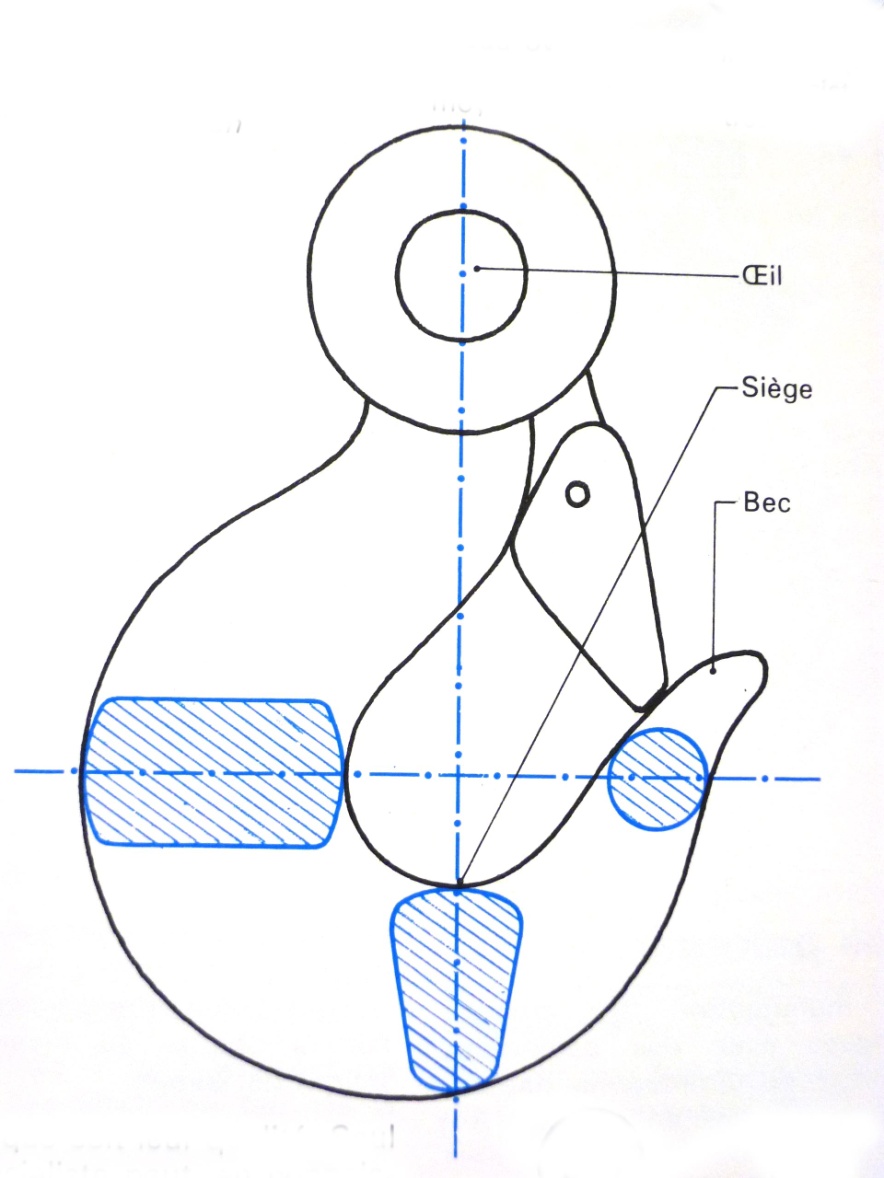 Linguet de sécurité
Lig
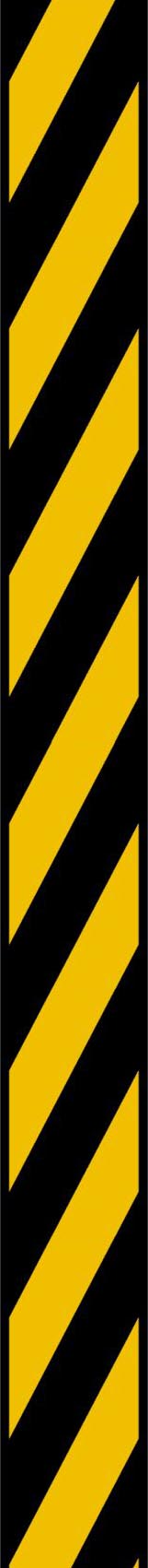 ELINGAGE         8 REGLES POUR ELINGUER EN SECURITE
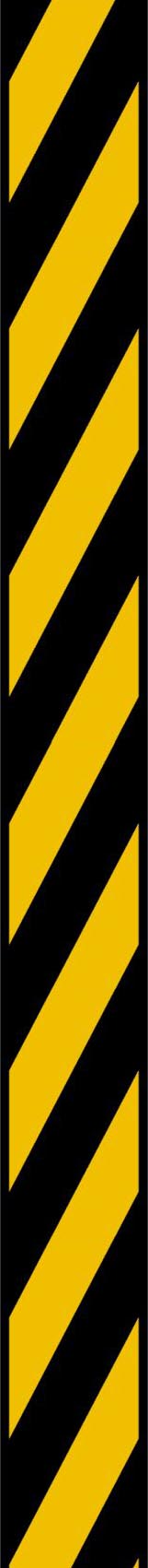 6. Accrochage de l’élingue sur le crochet de l’appareil de levage
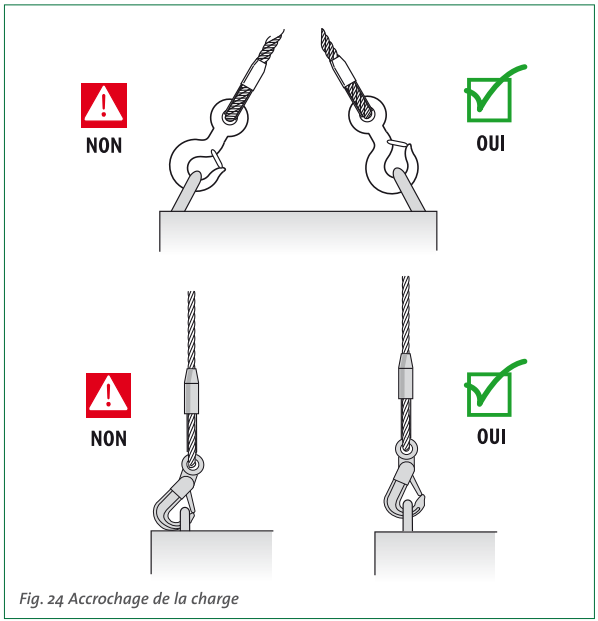 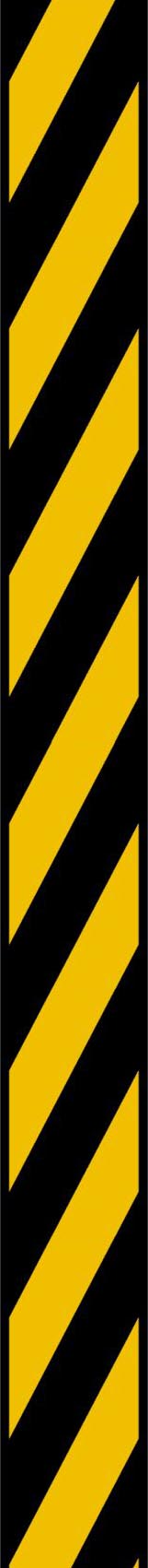 ELINGAGE         8 REGLES POUR ELINGUER EN SECURITE
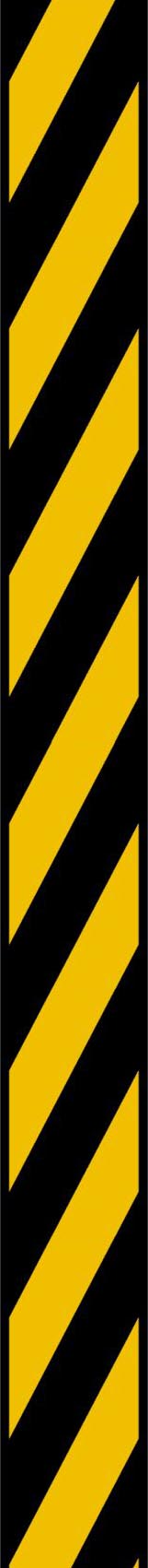 6. Accrochage de l’élingue sur le crochet de l’appareil de levage
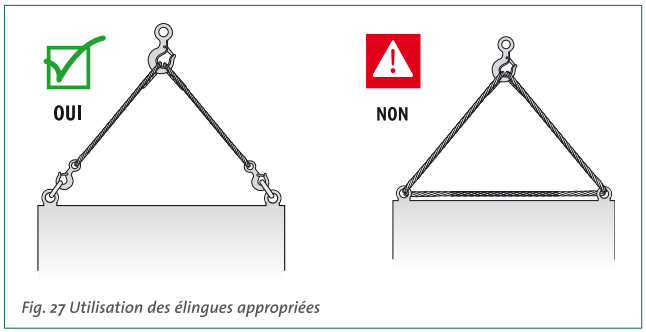 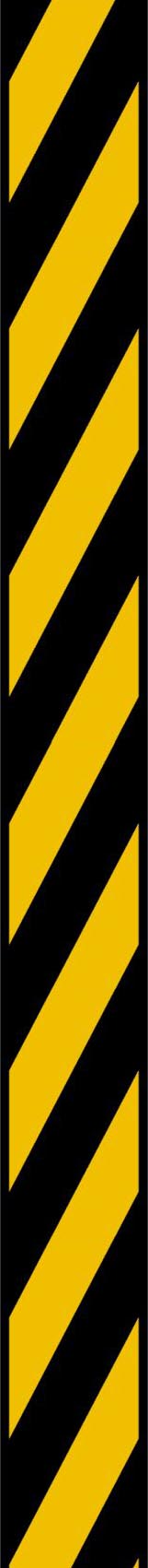 ELINGAGE         8 REGLES POUR ELINGUER EN SECURITE
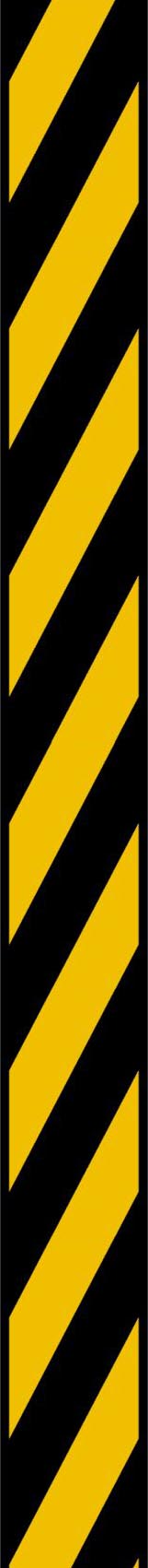 6. Accrochage de l’élingue sur le crochet de l’appareil de levage
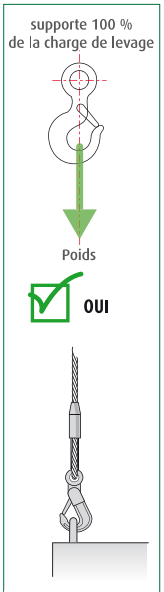 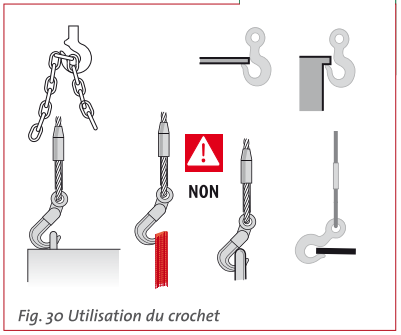 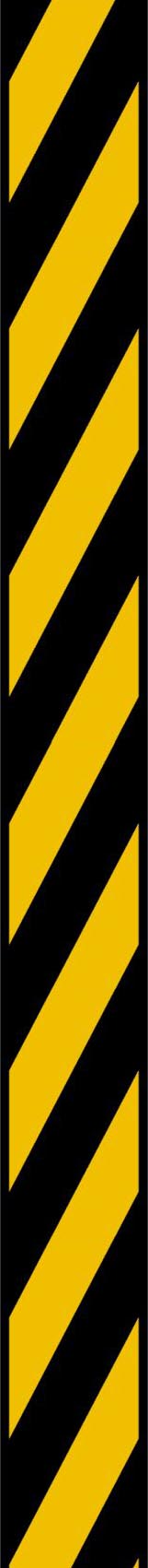 ELINGAGE         8 REGLES POUR ELINGUER EN SECURITE
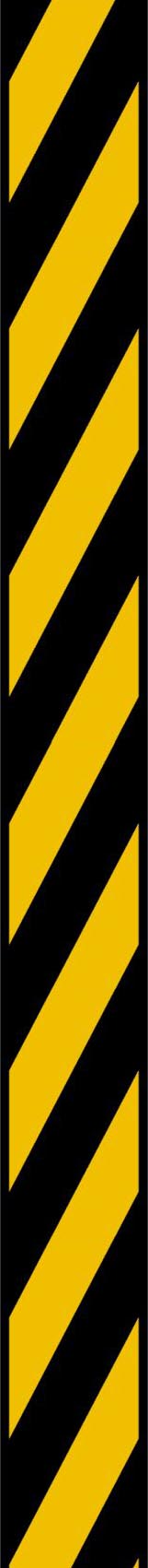 6. Accrochage de l’élingue sur le crochet de l’appareil de levage
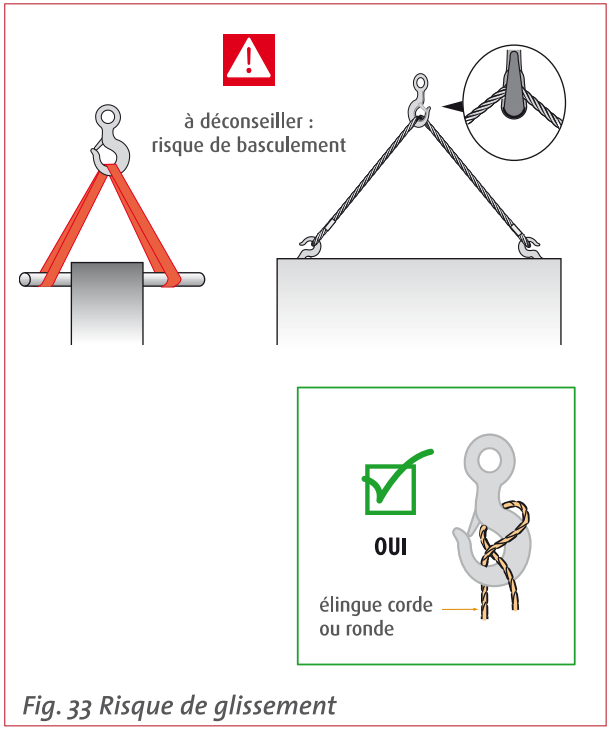 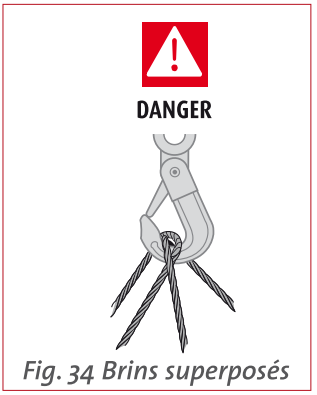 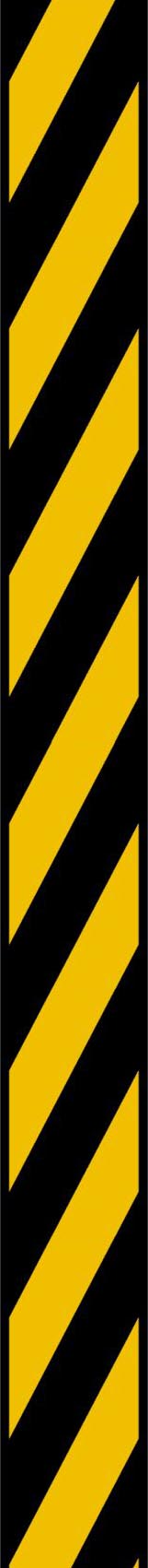 ELINGAGE         8 REGLES POUR ELINGUER EN SECURITE
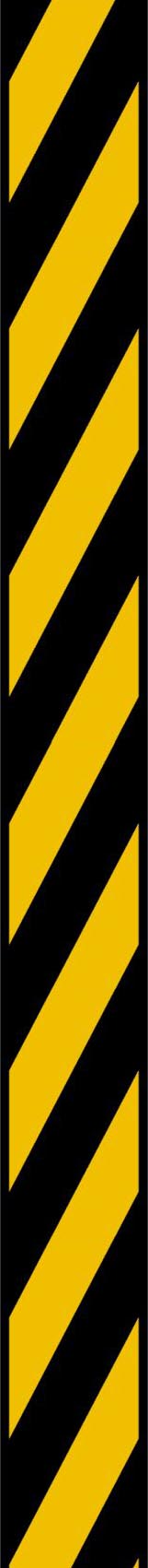 6. Accrochage de l’élingue sur le crochet de l’appareil de levage
Utilisation des manilles
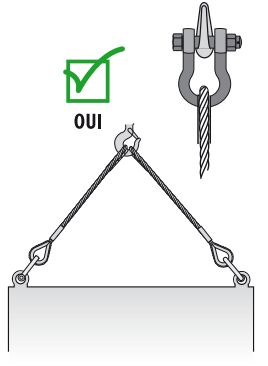 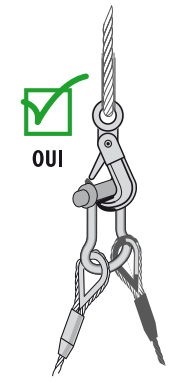 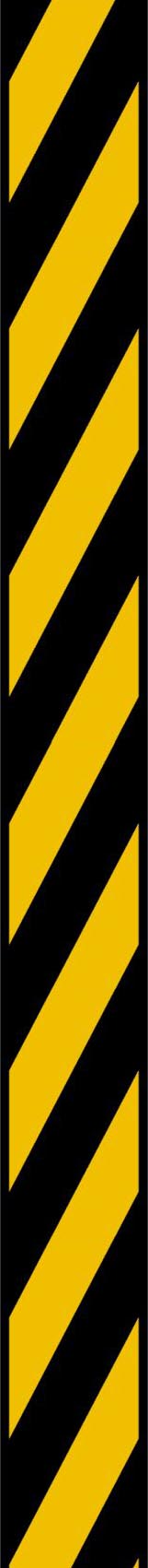 ELINGAGE         8 REGLES POUR ELINGUER EN SECURITE
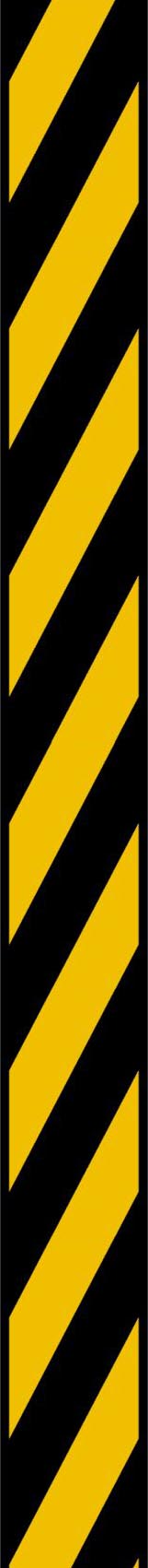 7. Protection des arêtes vives
La charge peut comporter des arêtes vives. Dans ce cas, il faut utiliser des pièces d’angle ou des cornières appropriées pour ne pas endommager l’élingue.
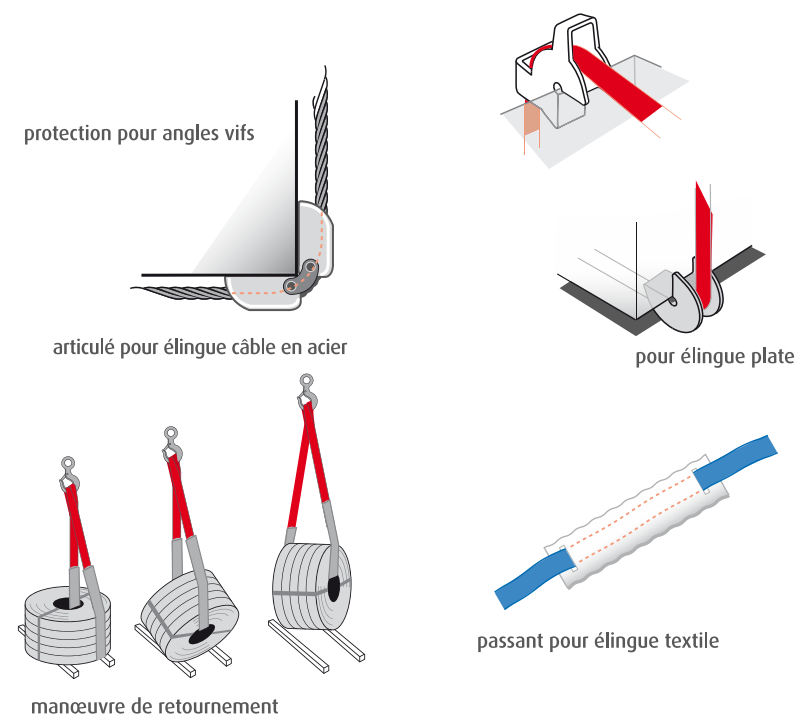 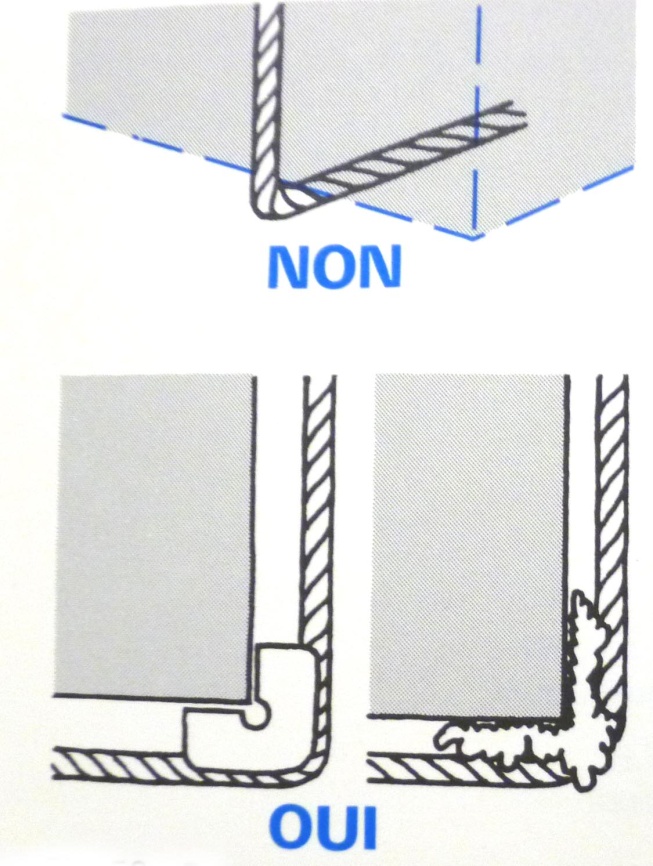 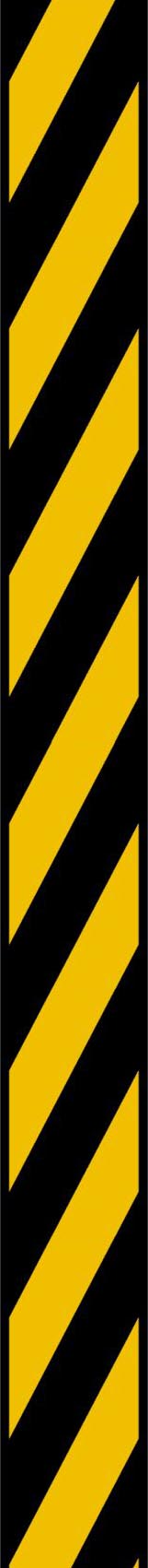 ELINGAGE         8 REGLES POUR ELINGUER EN SECURITE
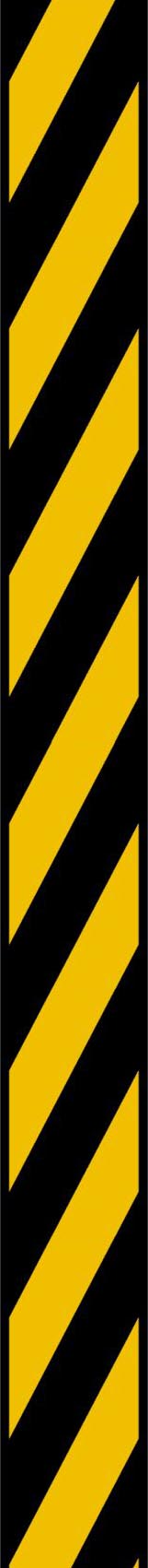 7. Protection des arêtes vives
Les élingues chaînes doivent également être protégées contre les arêtes
vives ; les maillons ne doivent jamais être sollicités en flexion.
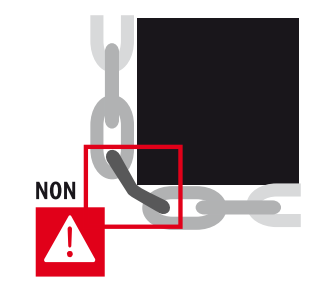 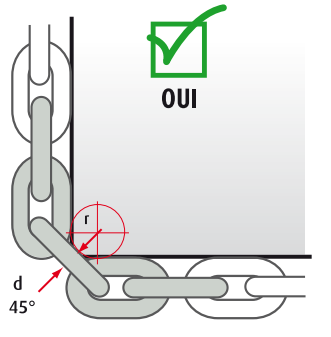 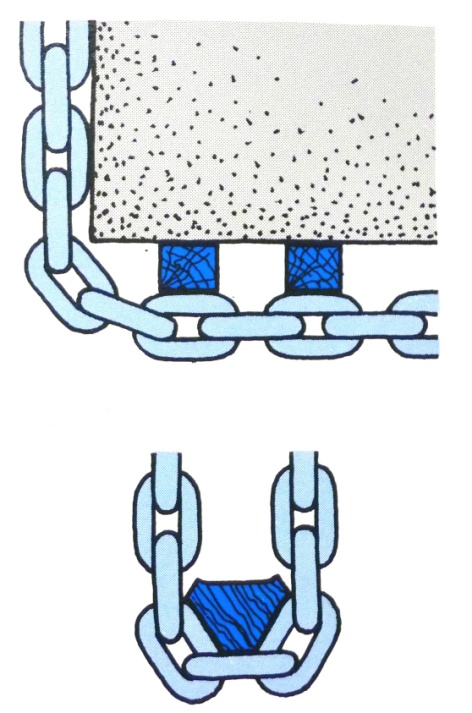 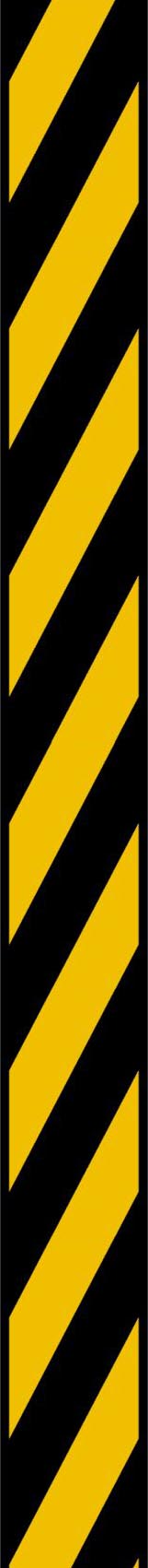 ELINGAGE         8 REGLES POUR ELINGUER EN SECURITE
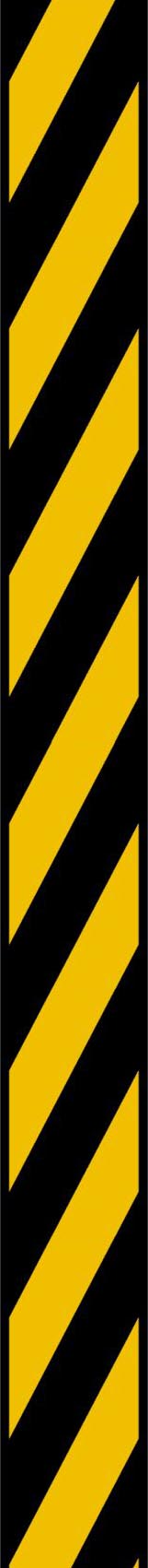 8. Mettre l’élingue sous tension
Lors de la mise sous tension, l’opérateur ne doit pas tenir l’élingue à la main, car ses doigts pourraient être écrasés lors du positionnement des différents composants de l’accessoire 

Dans un premier temps, l’élingue est mise progressivement sous tension sans soulever la charge.
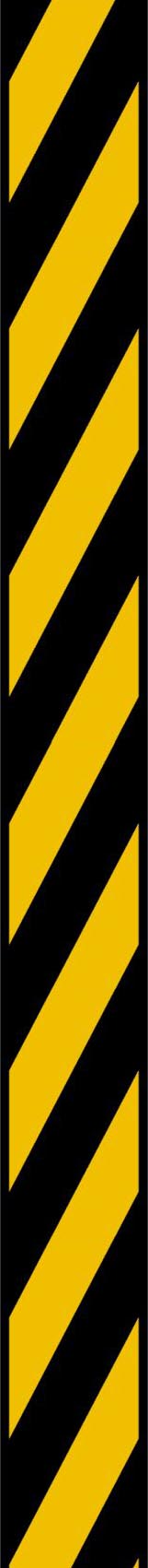 ELINGAGE              Le jeu des ERREURS
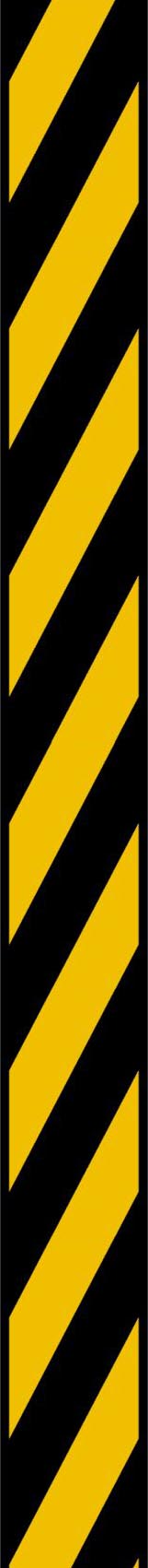